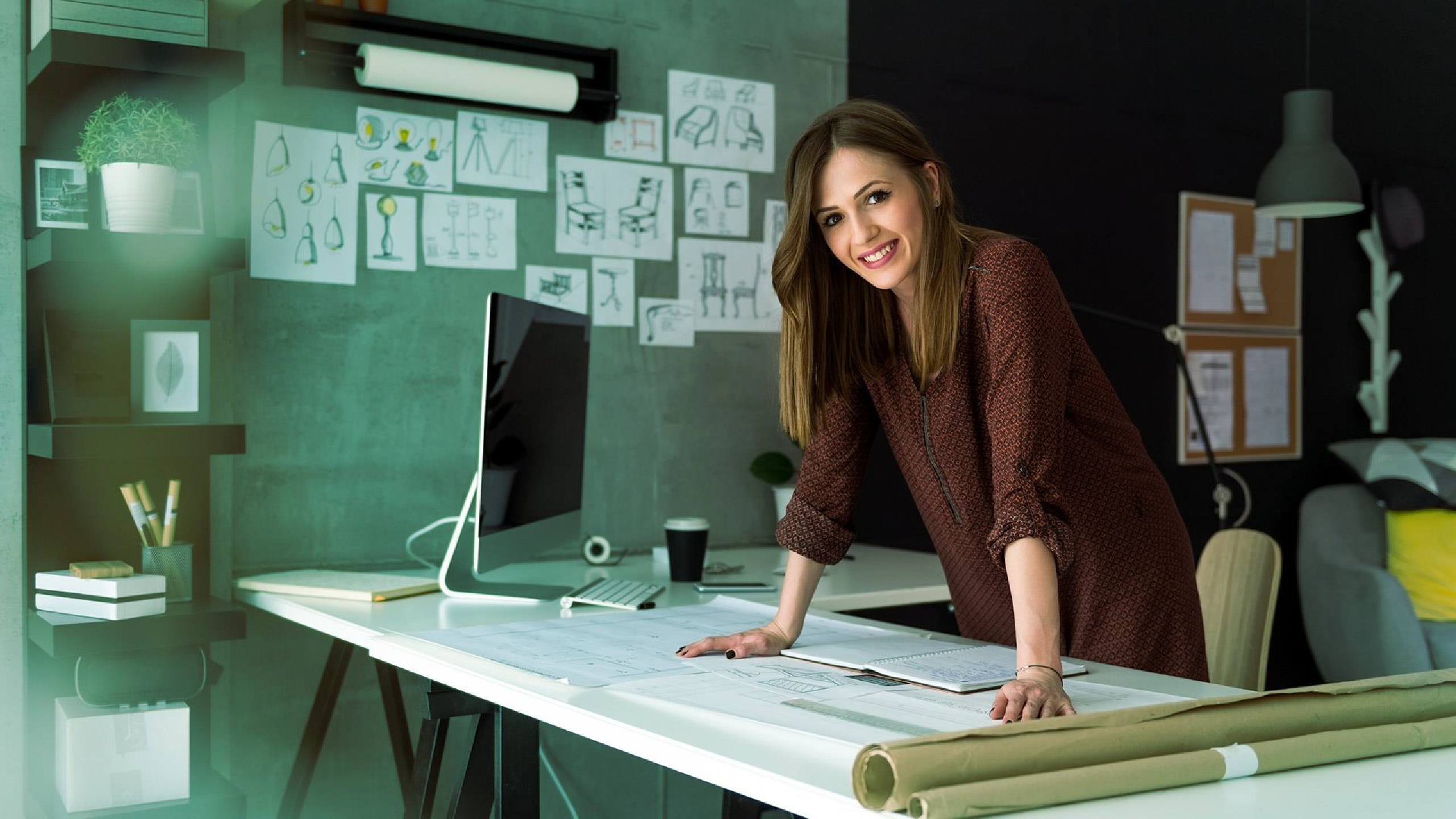 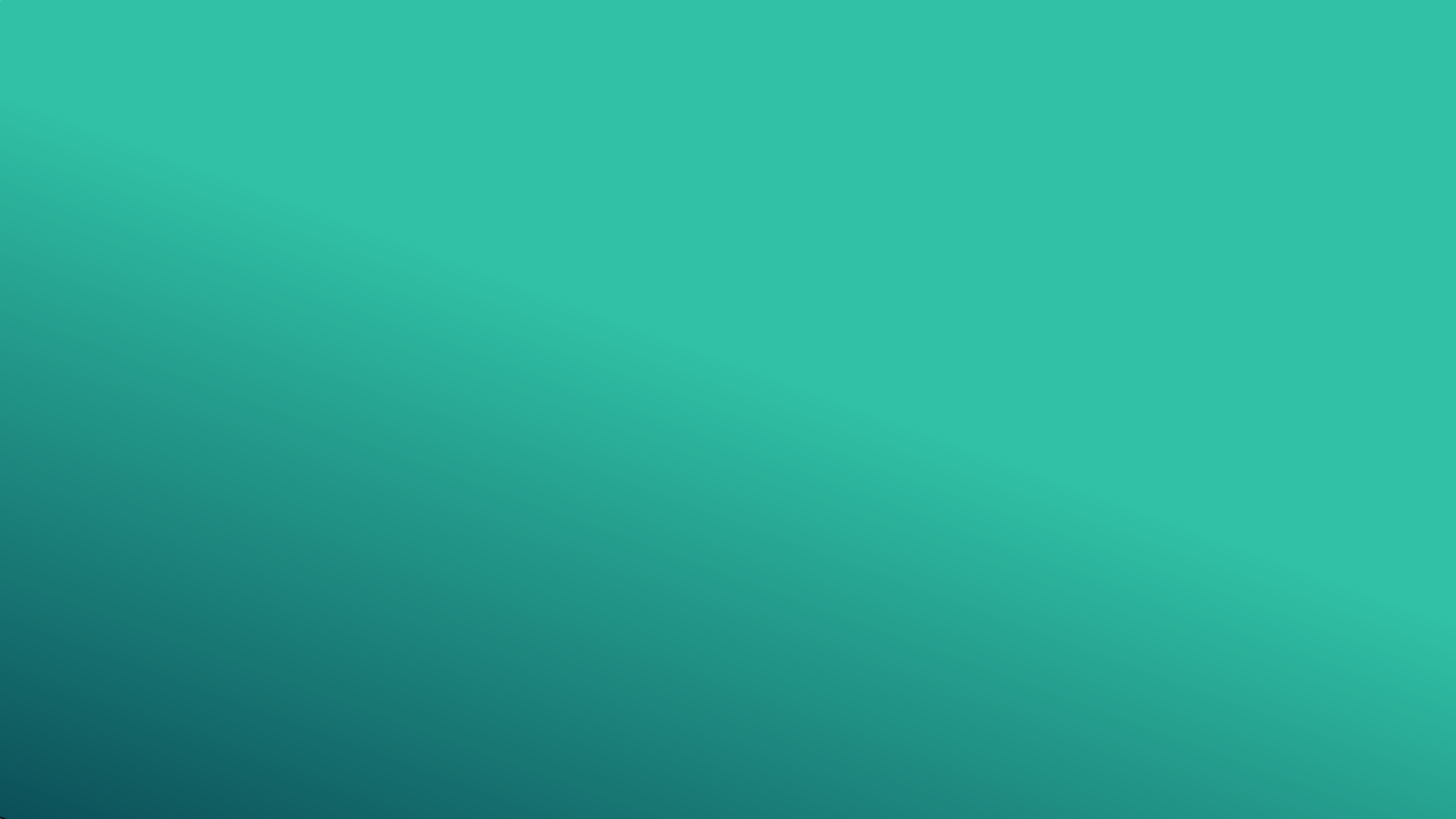 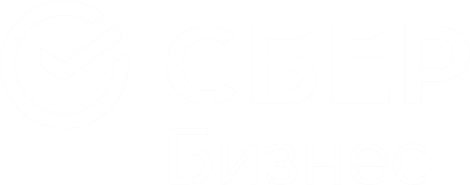 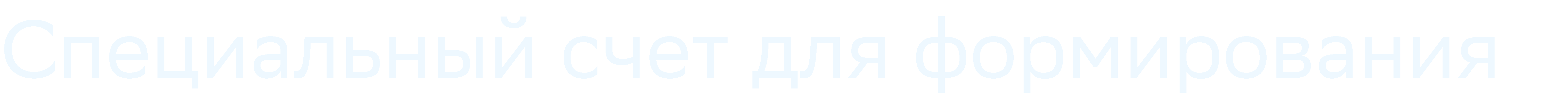 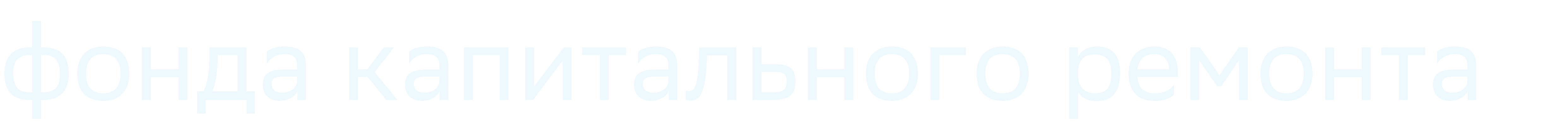 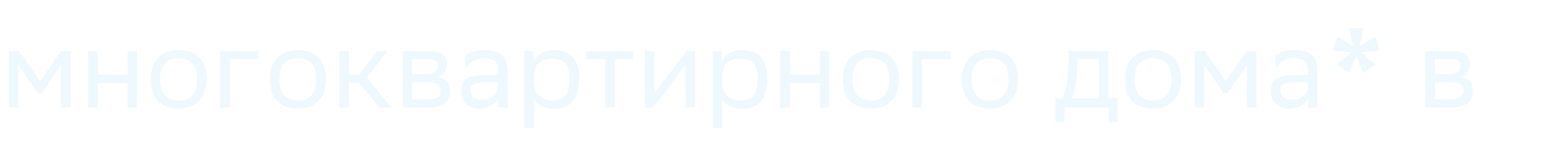 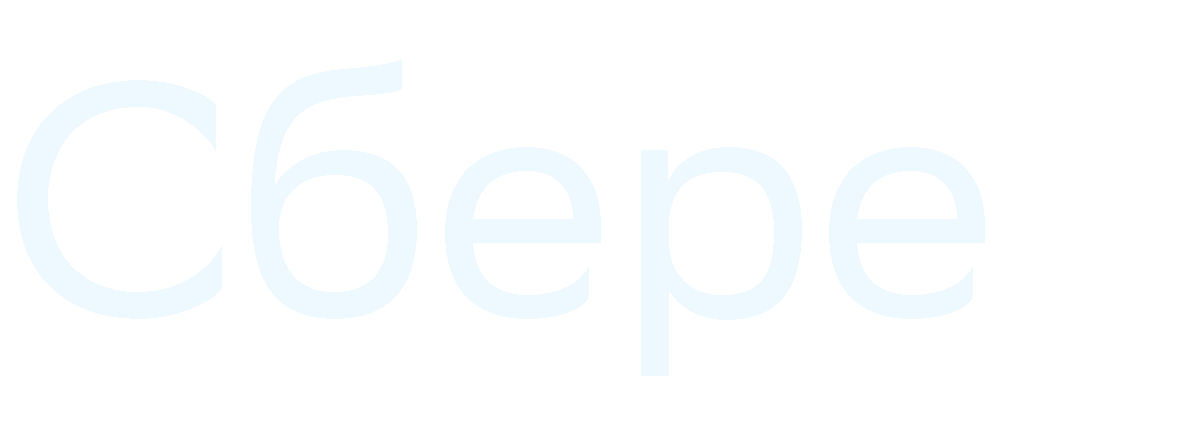 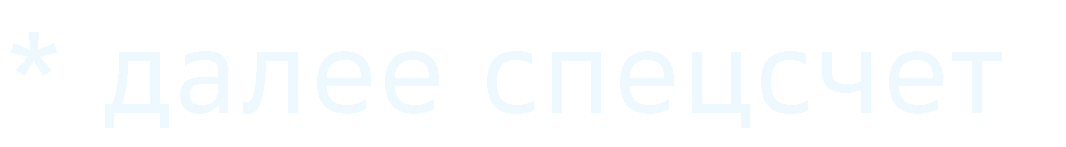 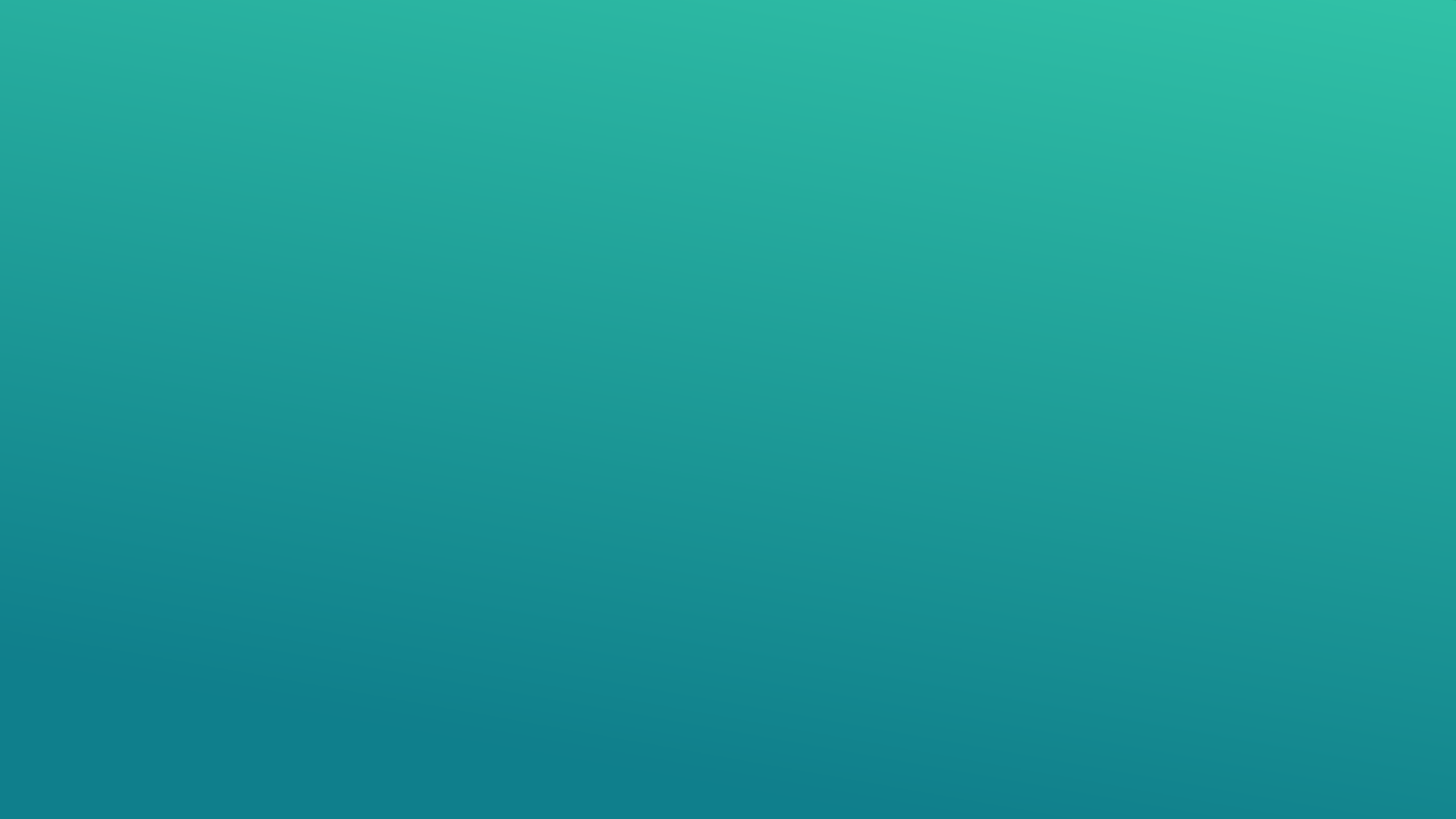 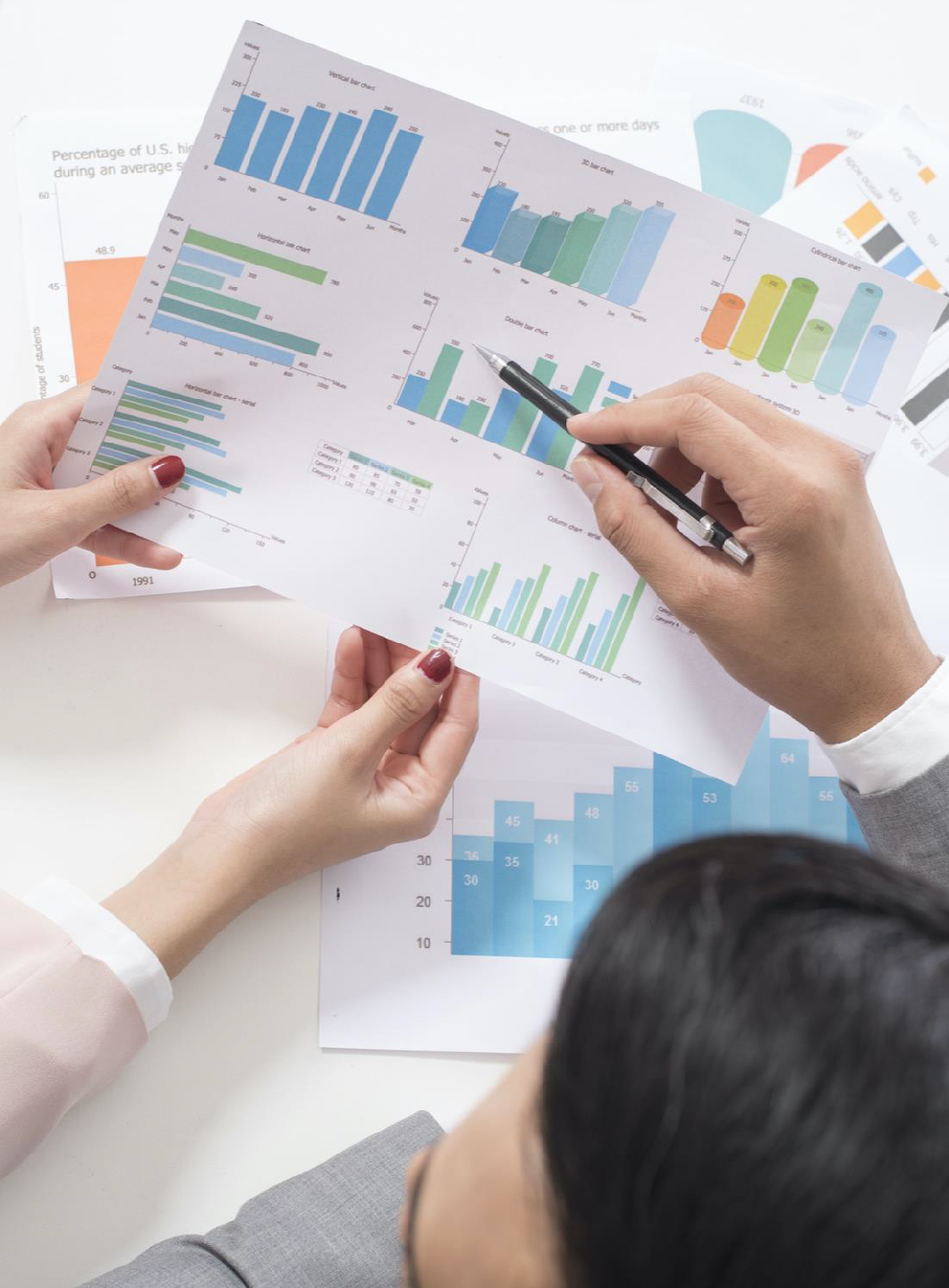 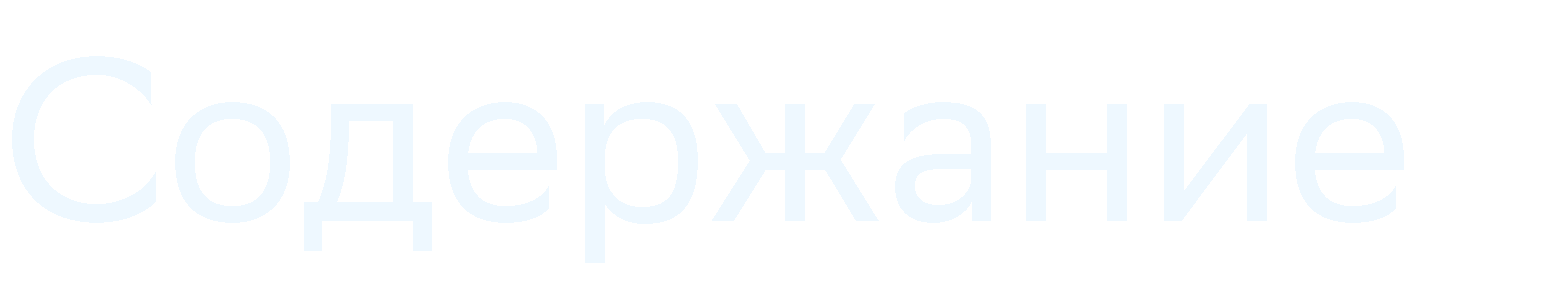 •

•


•

•

•


•
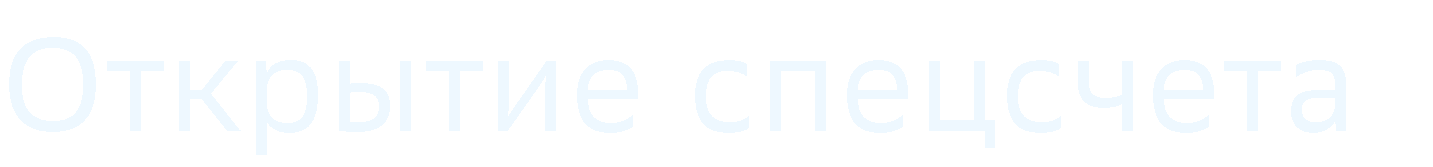 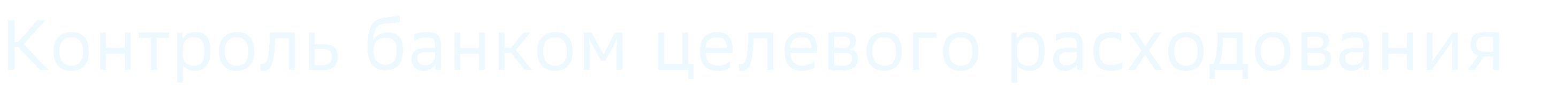 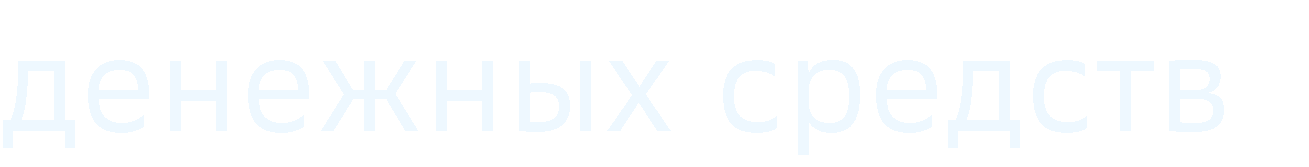 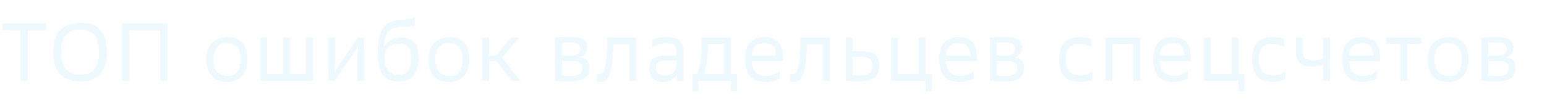 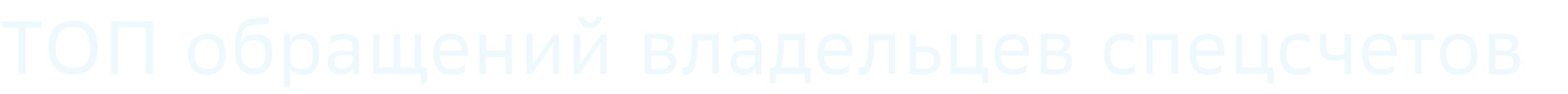 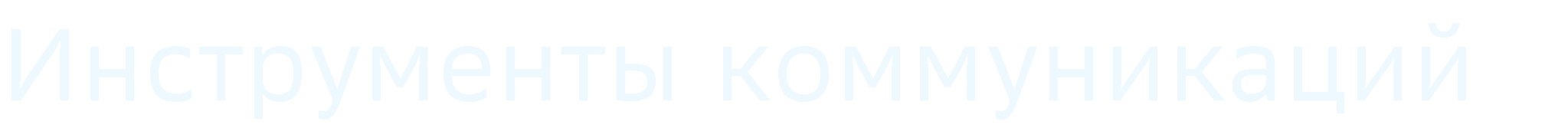 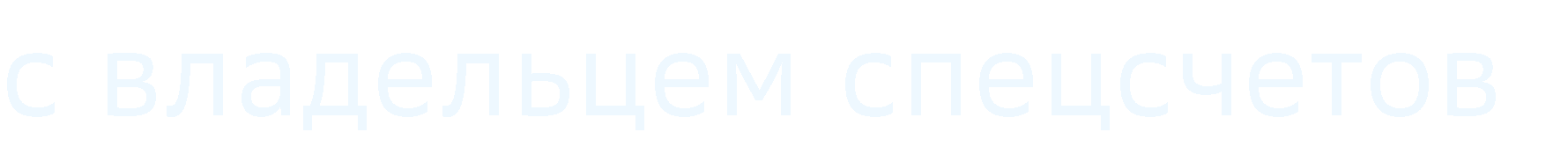 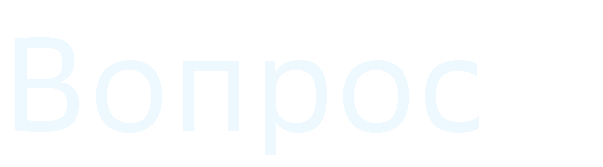 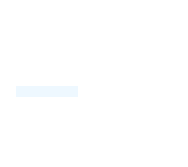 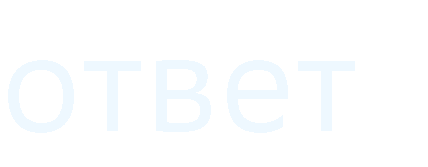 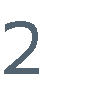 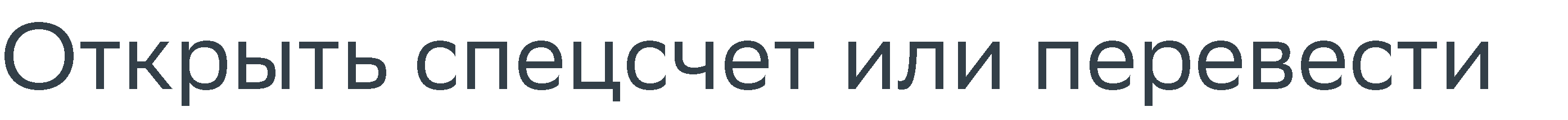 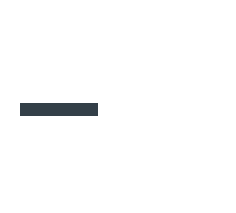 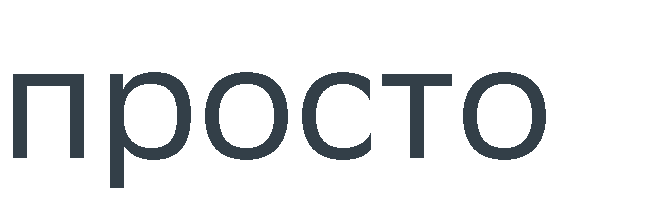 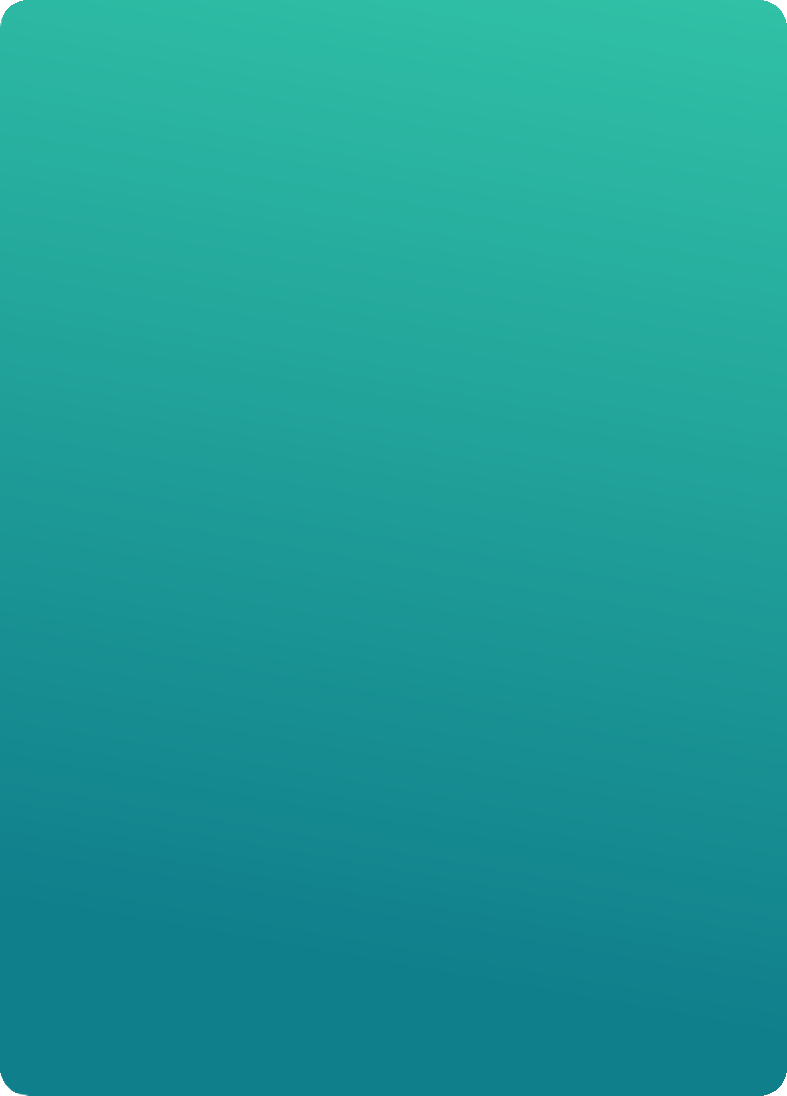 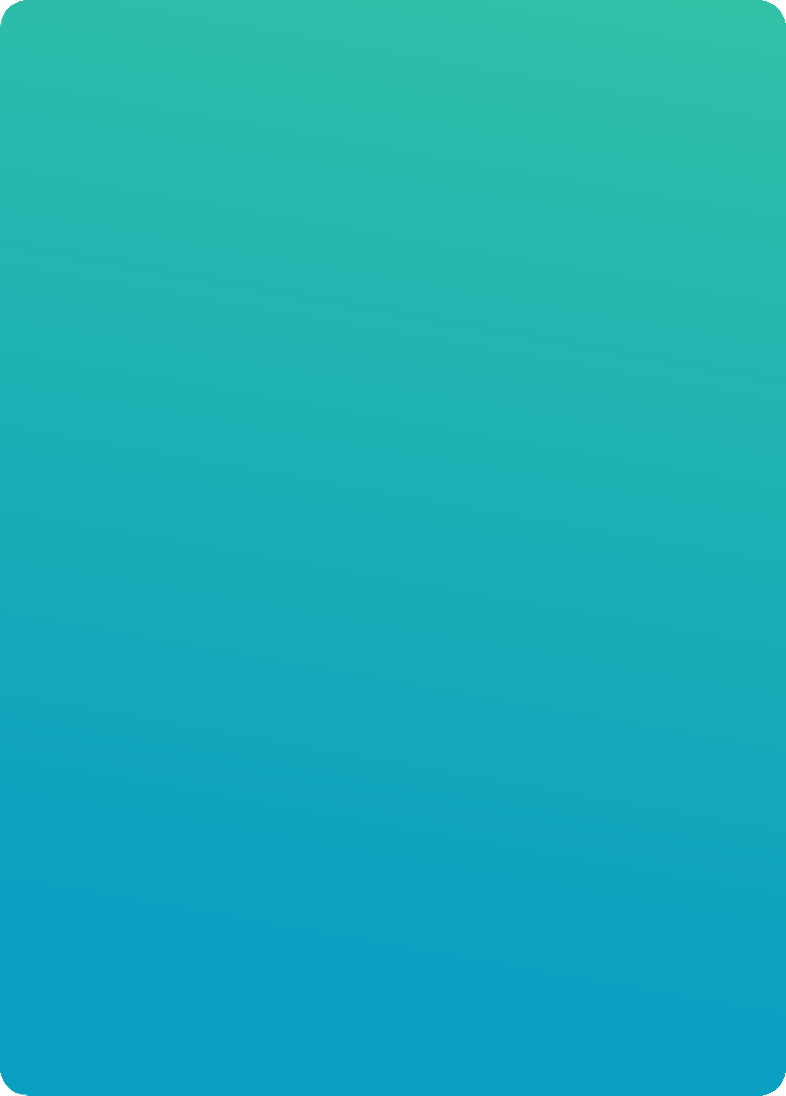 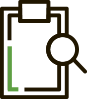 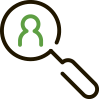 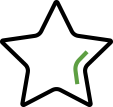 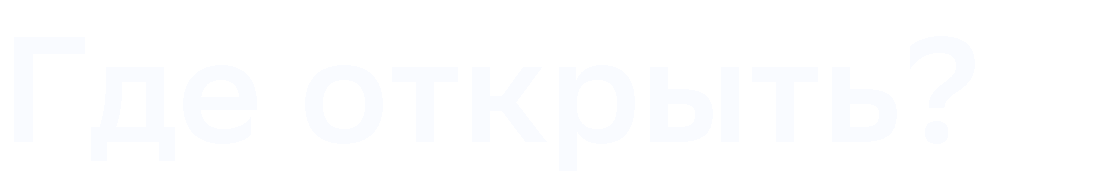 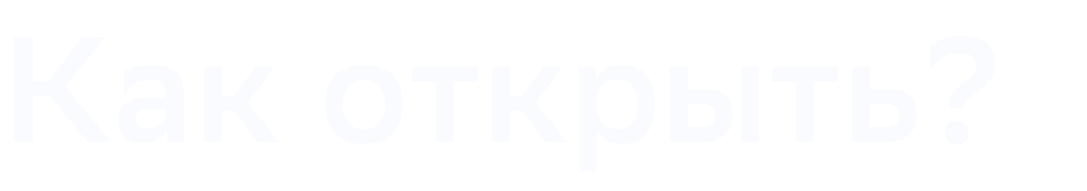 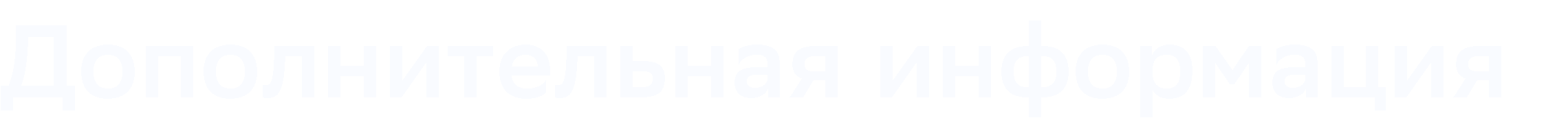 •

•

•

•
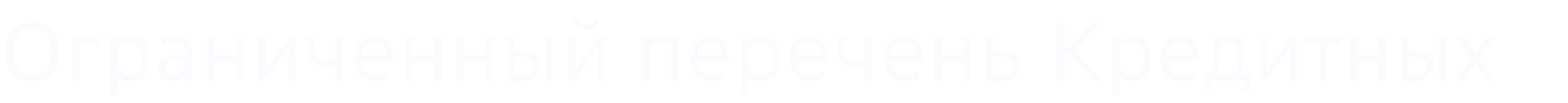 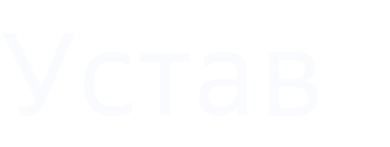 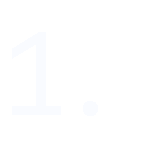 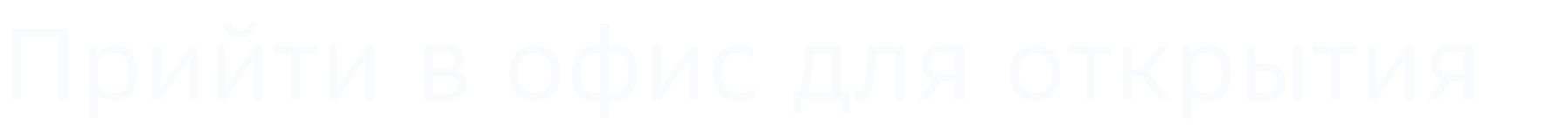 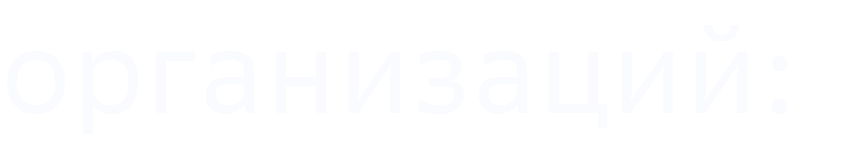 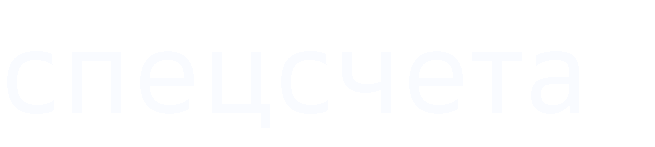 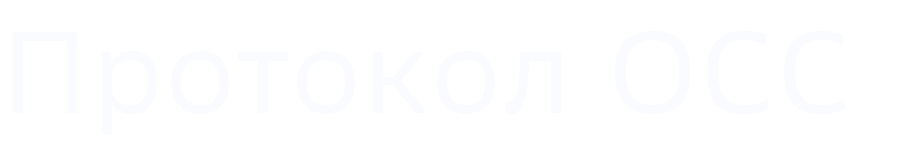 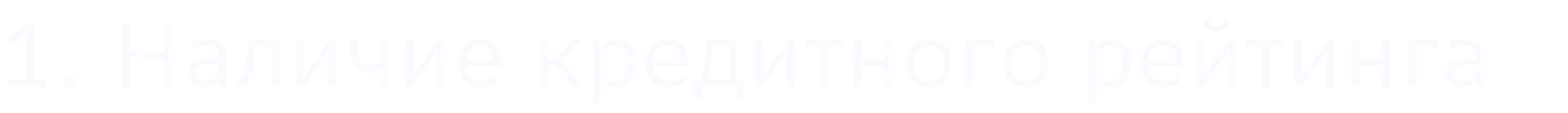 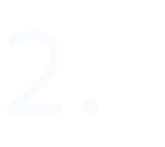 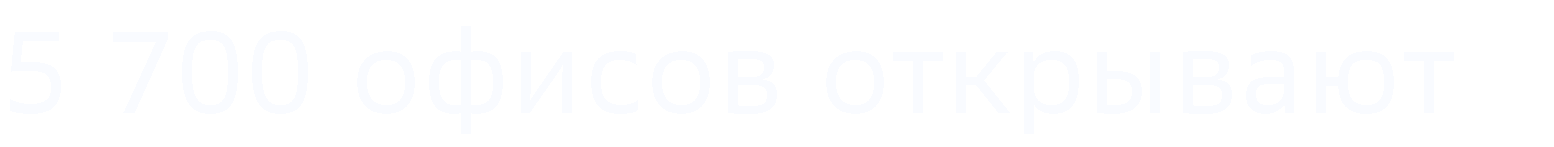 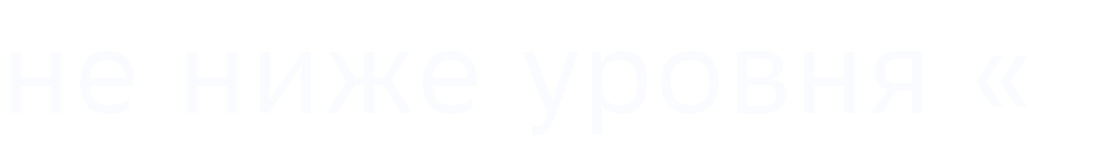 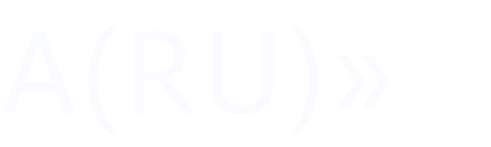 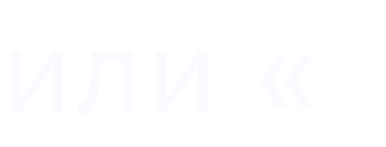 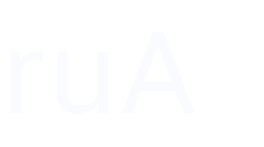 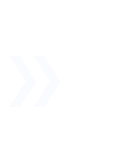 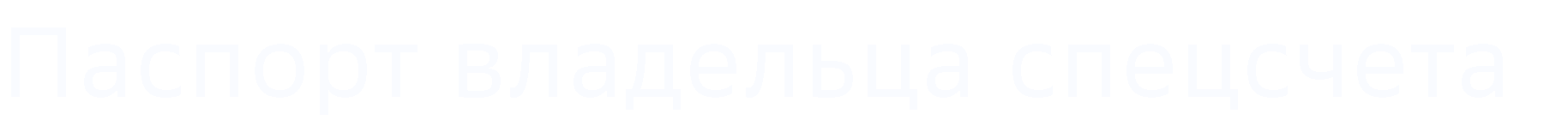 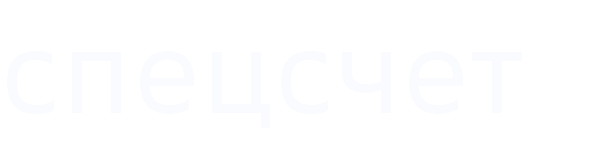 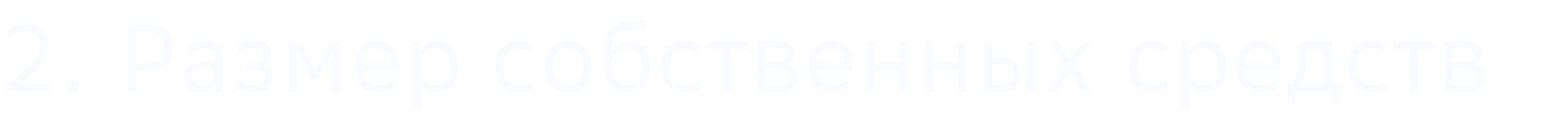 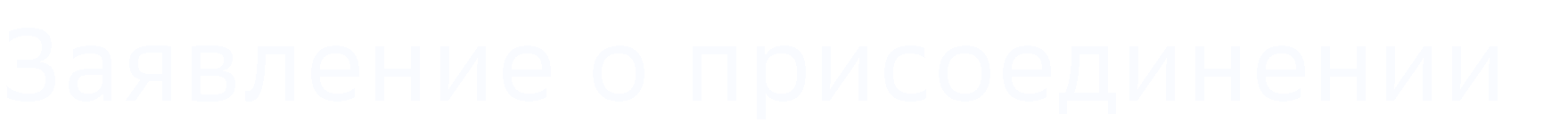 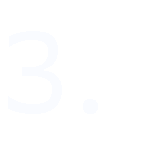 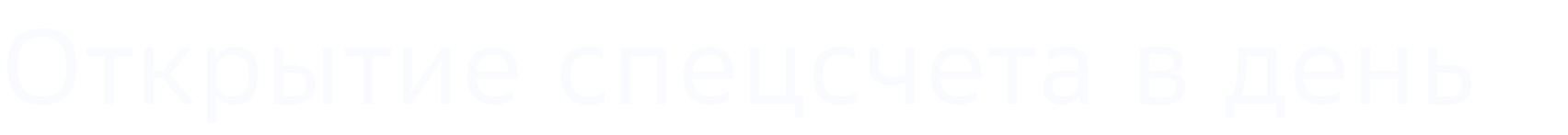 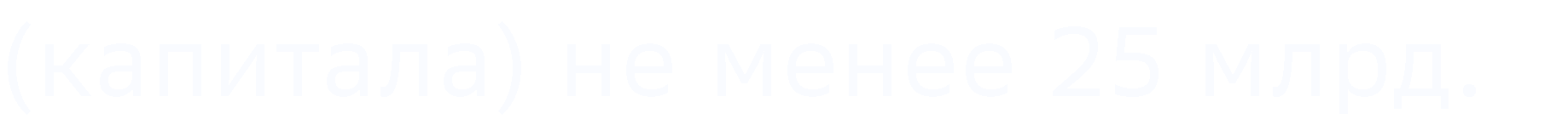 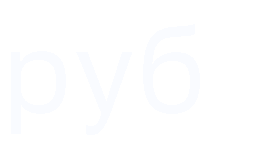 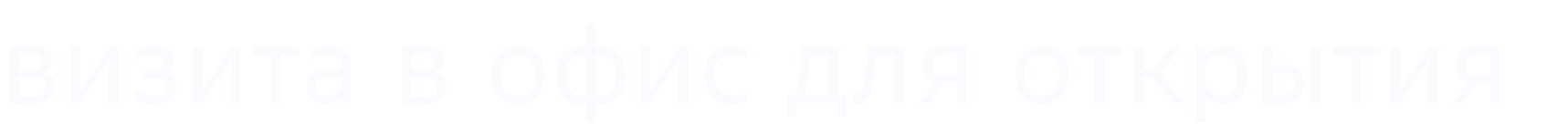 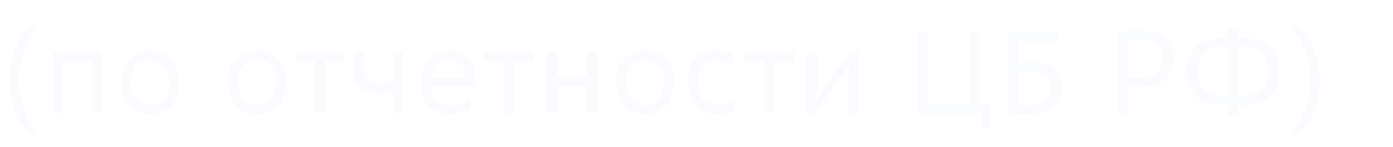 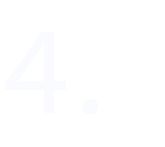 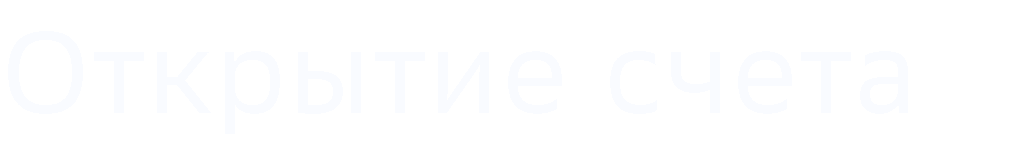 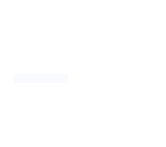 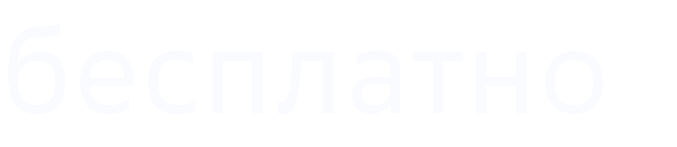 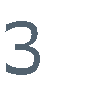 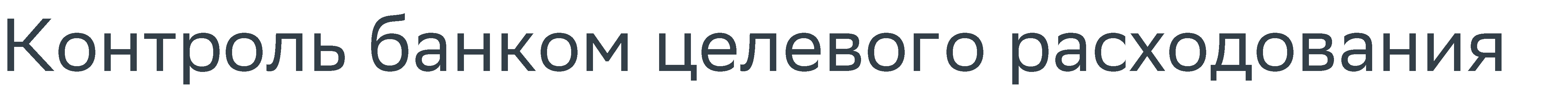 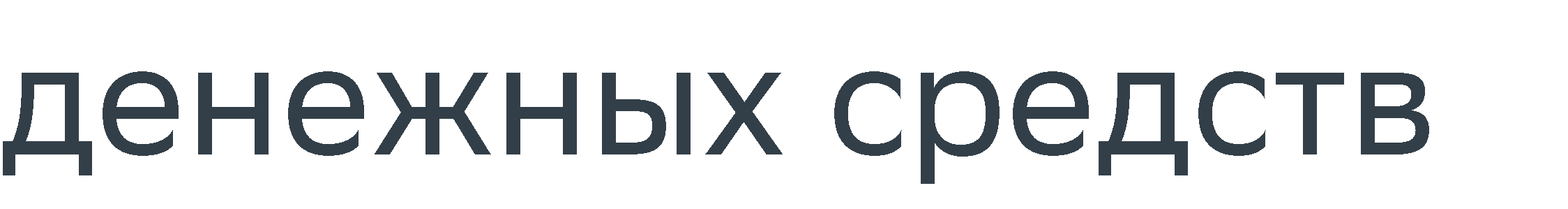 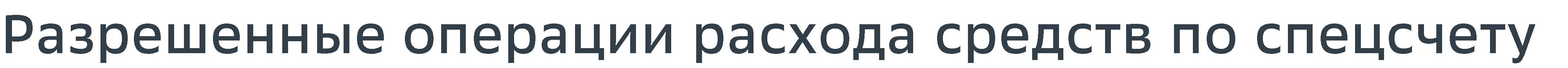 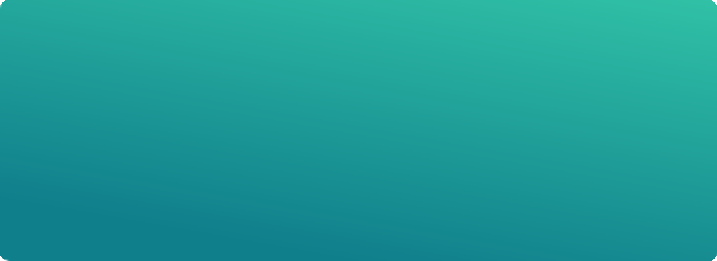 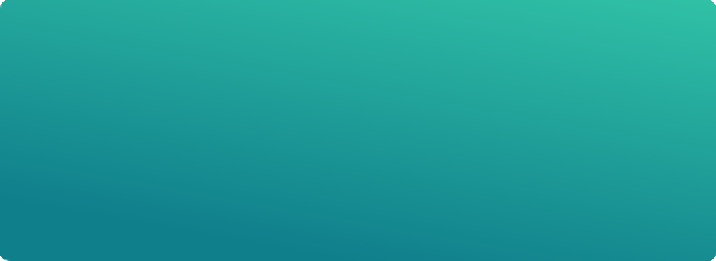 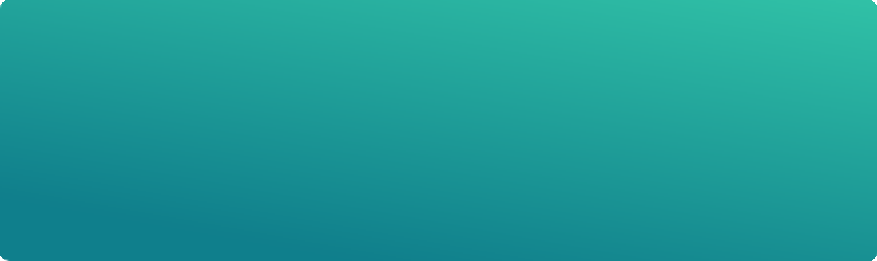 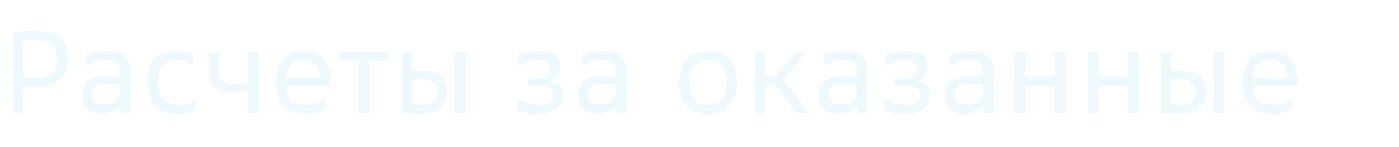 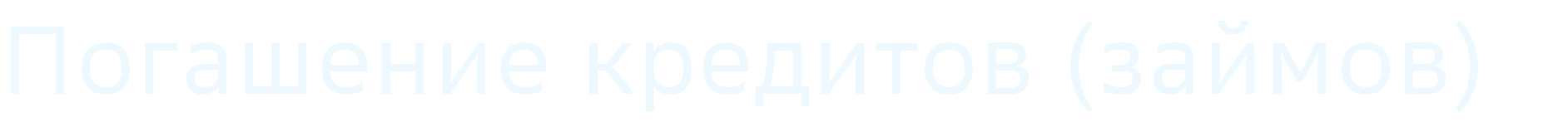 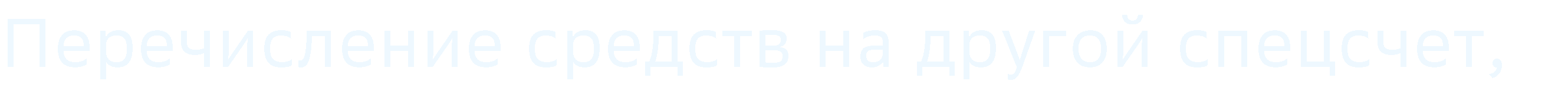 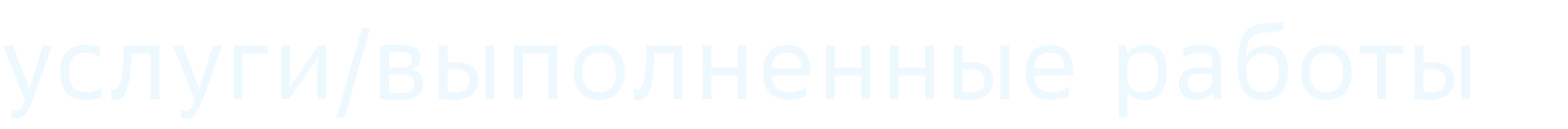 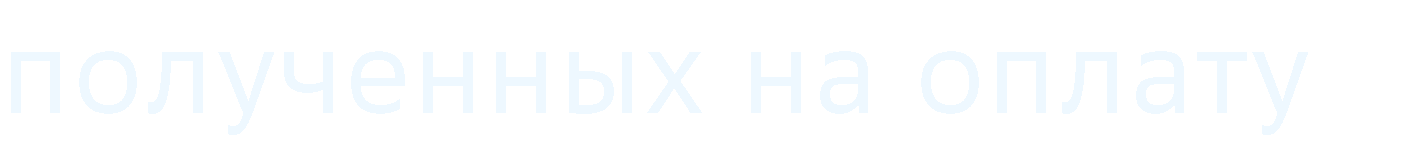 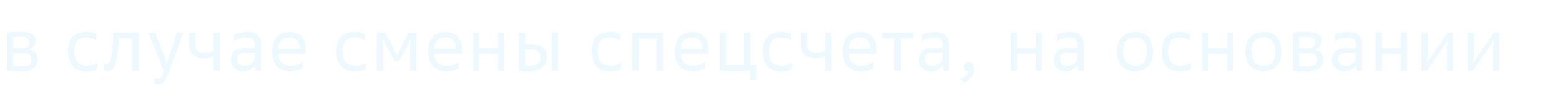 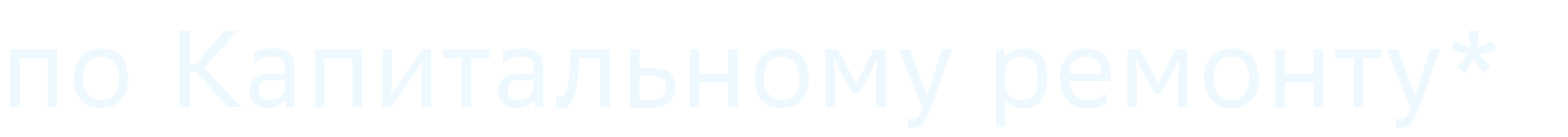 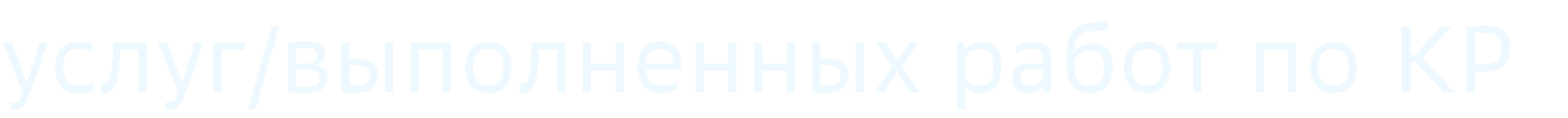 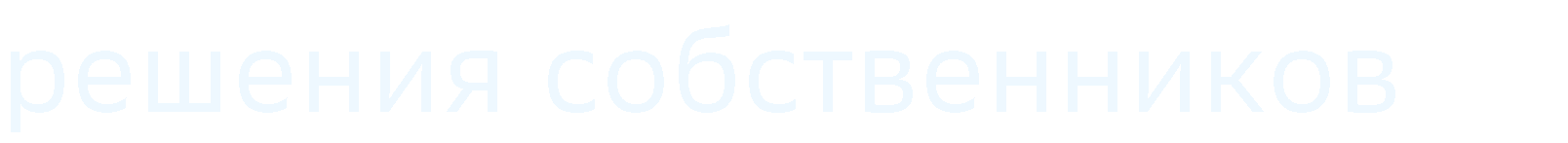 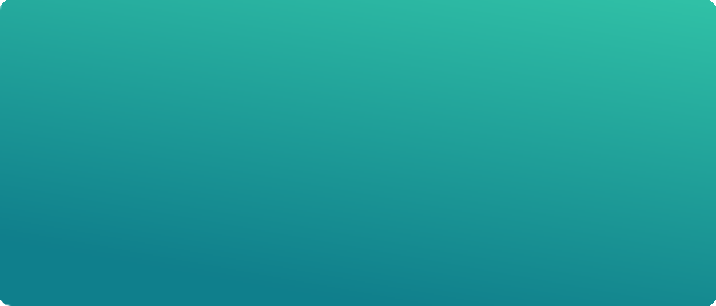 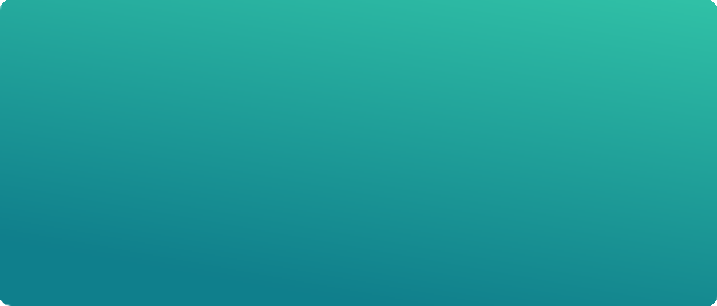 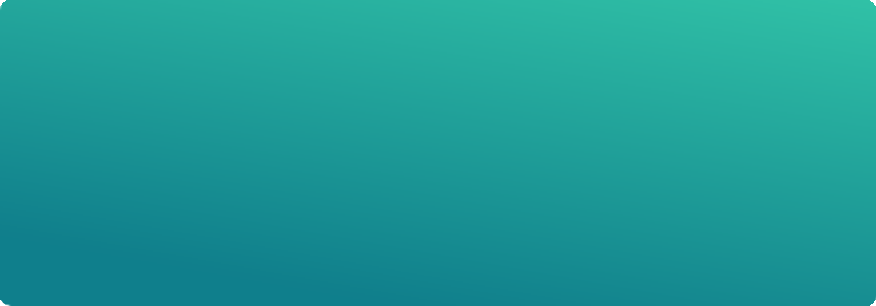 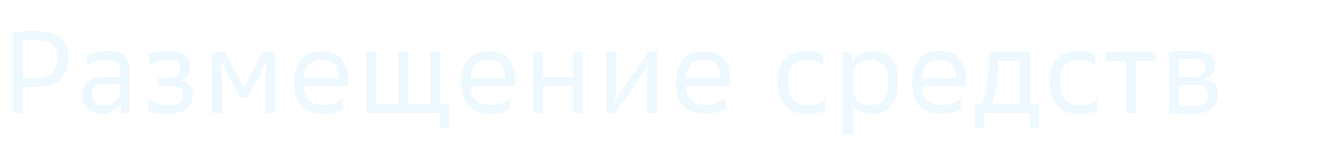 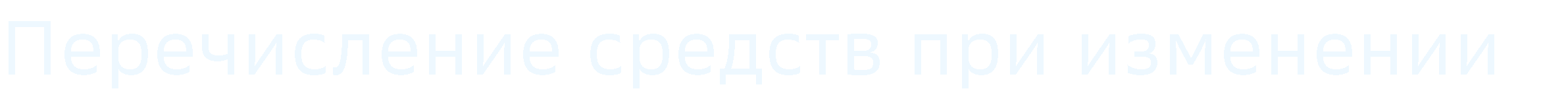 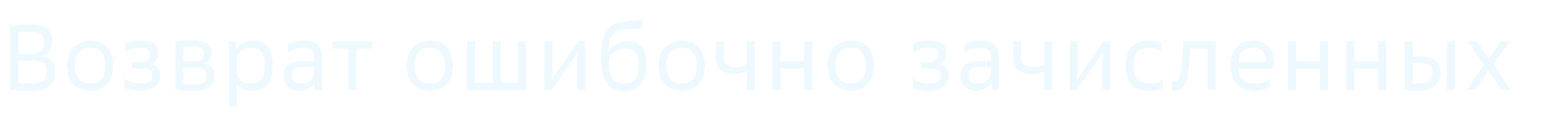 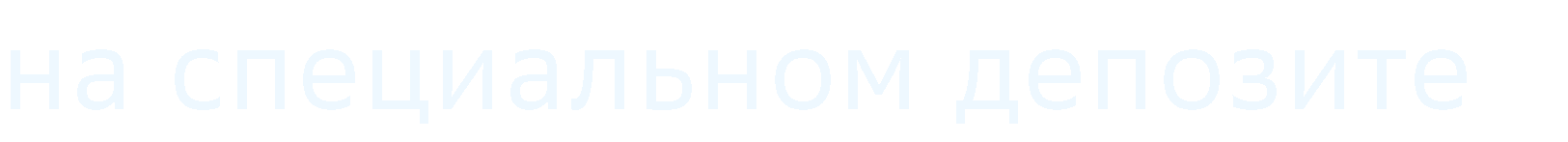 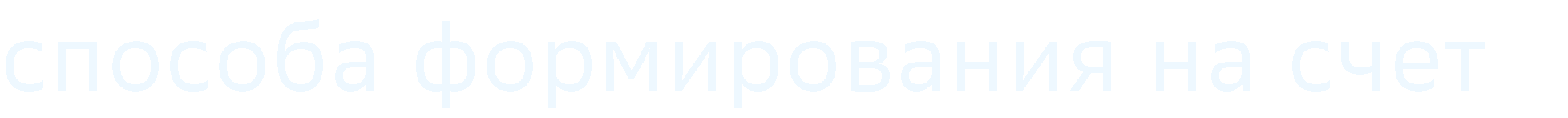 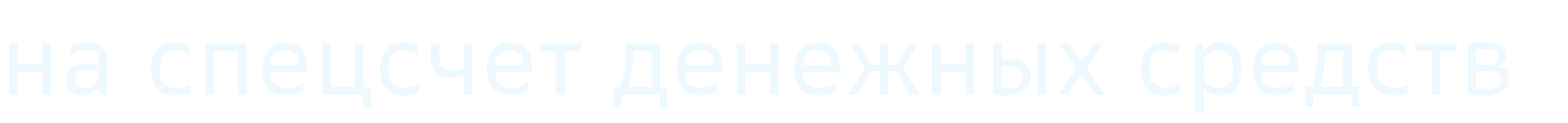 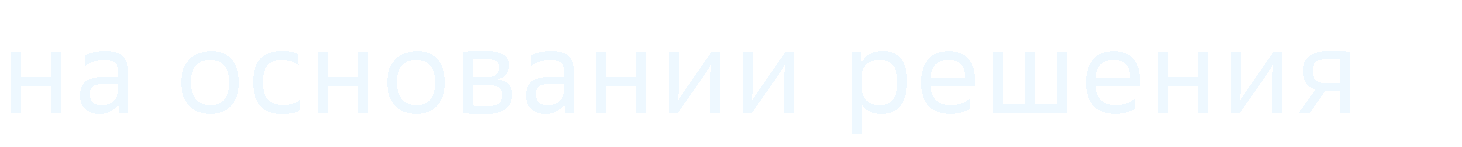 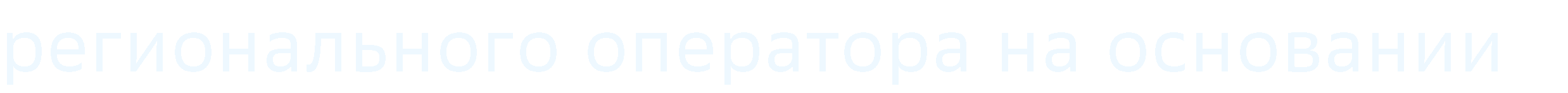 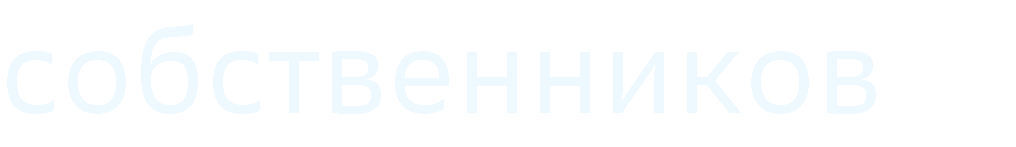 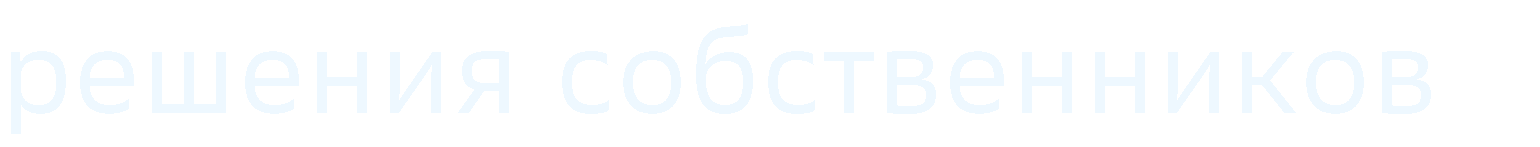 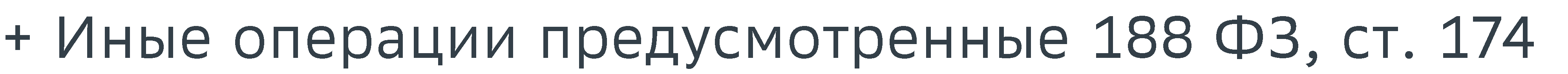 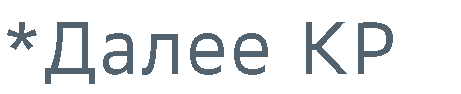 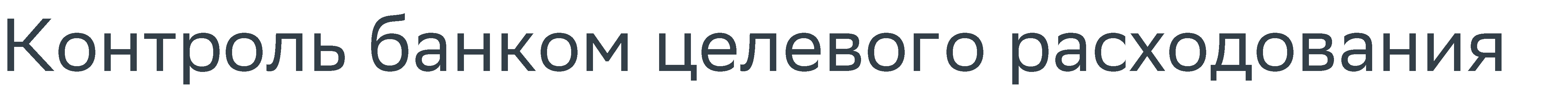 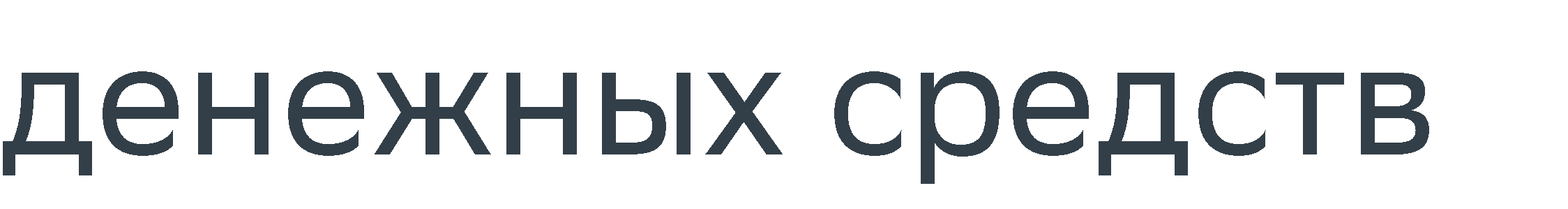 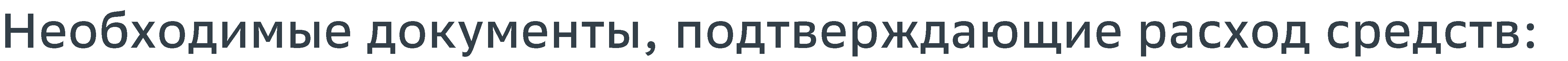 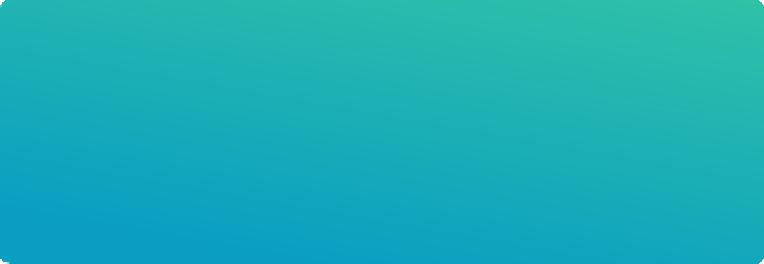 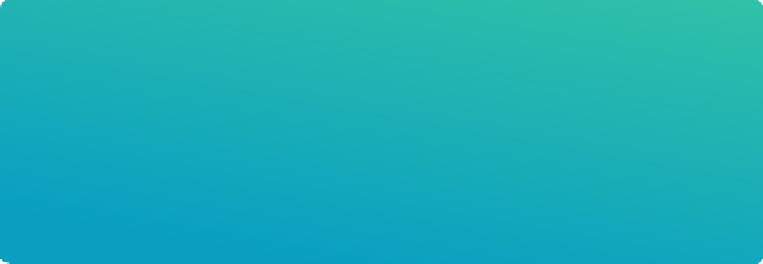 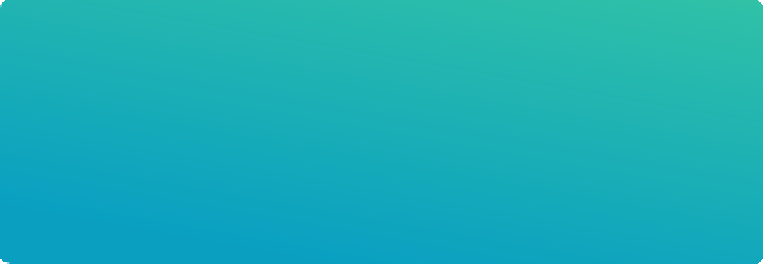 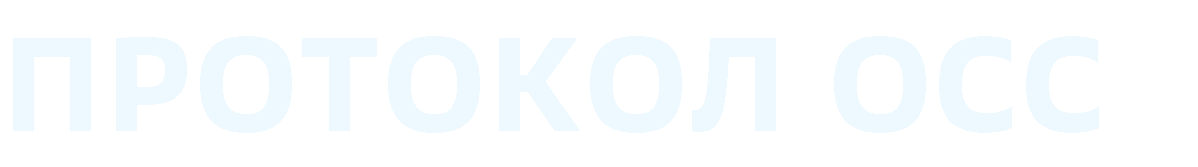 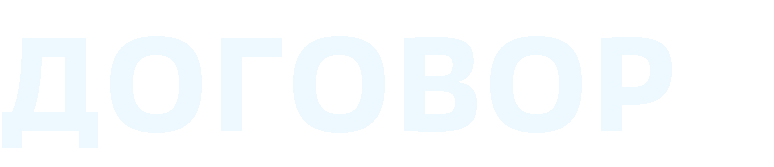 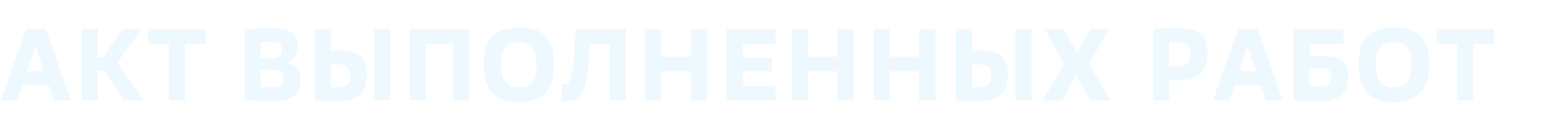 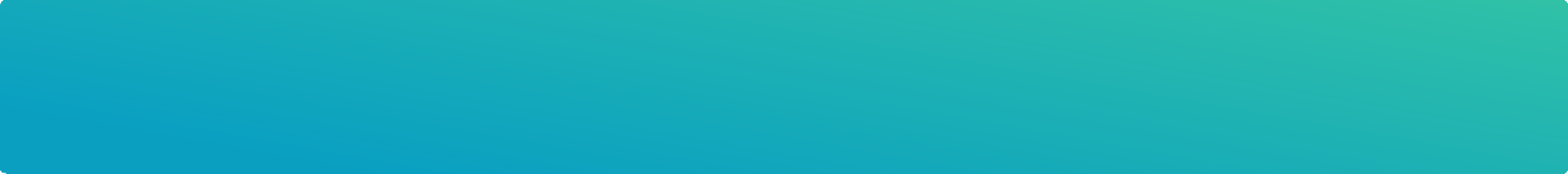 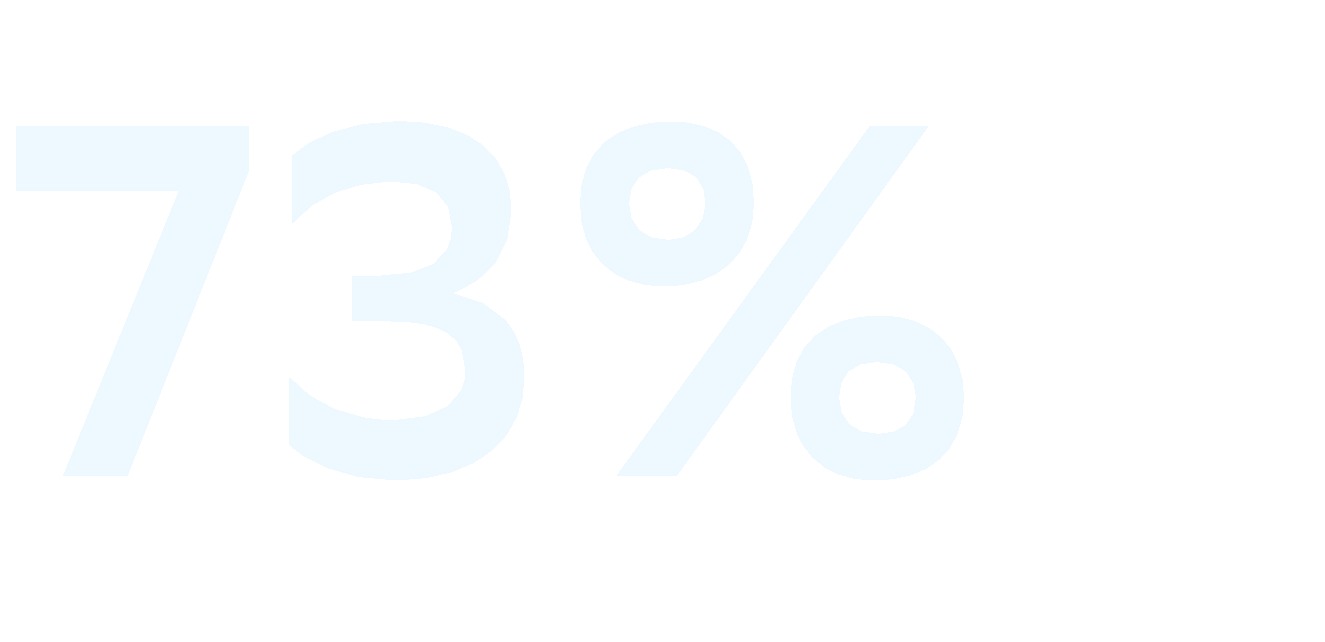 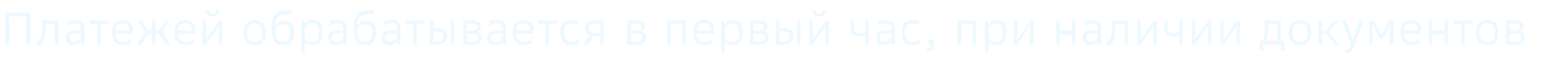 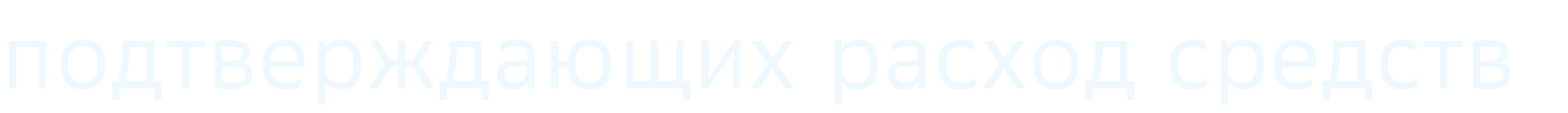 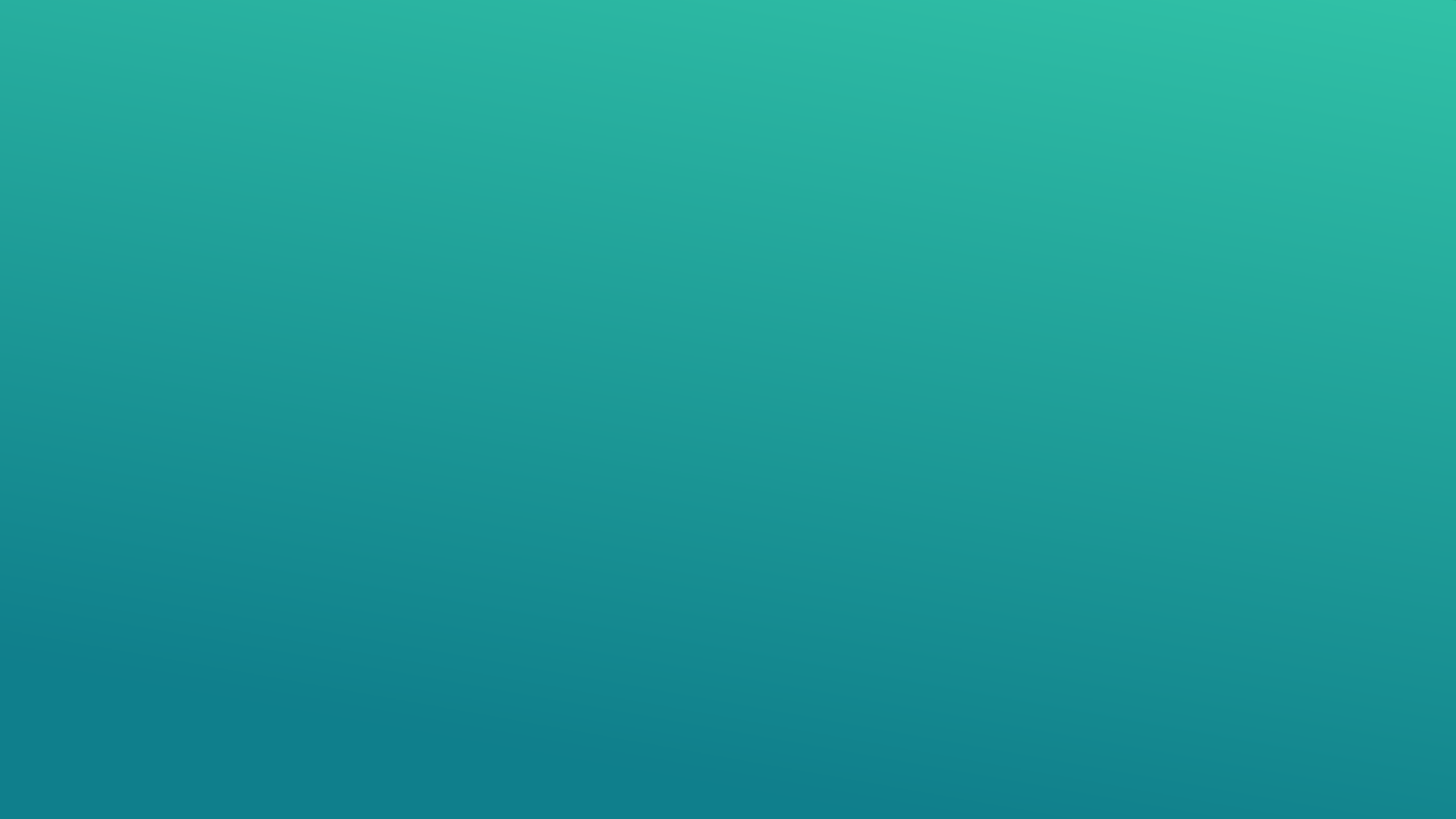 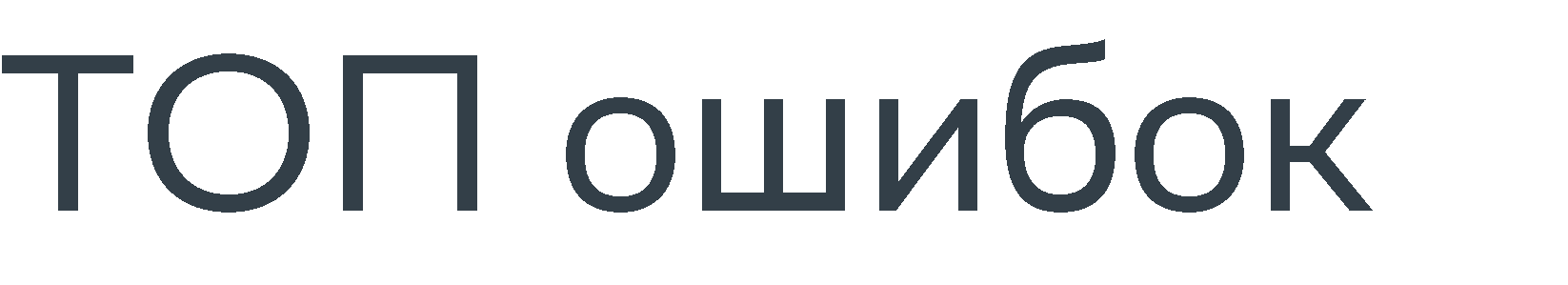 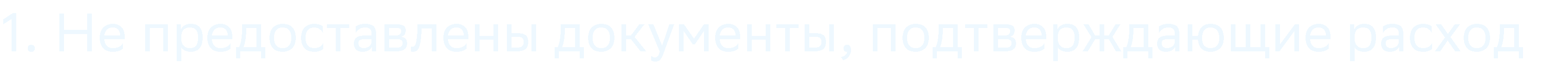 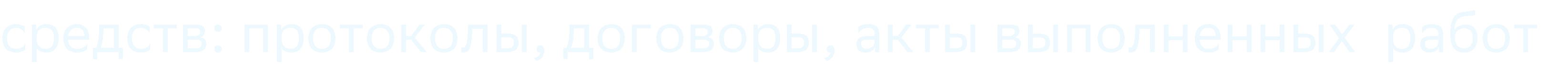 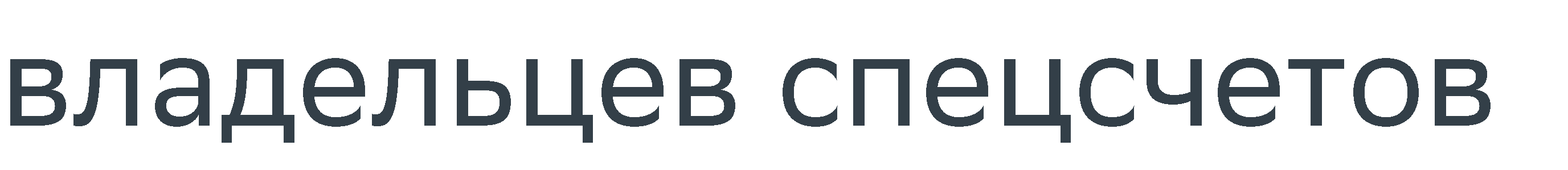 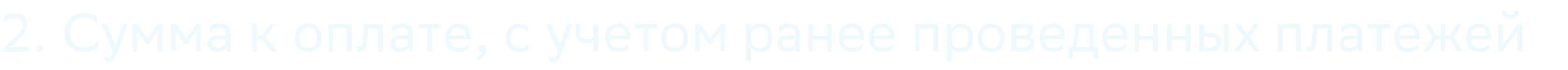 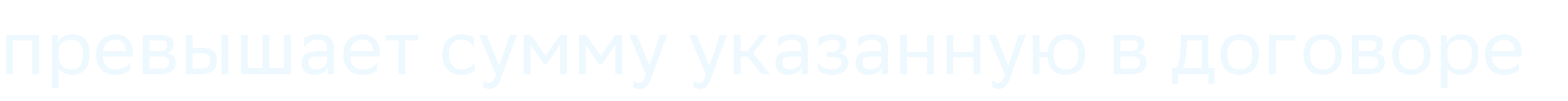 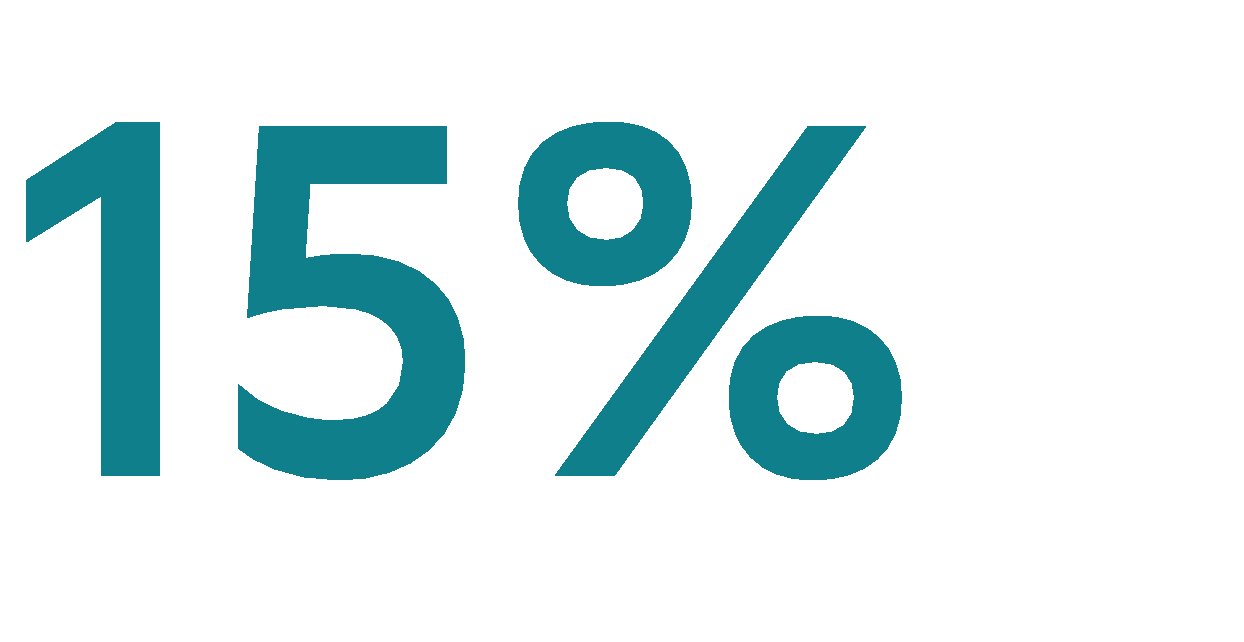 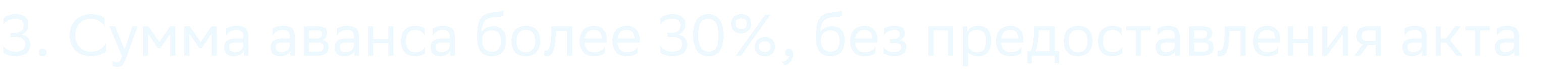 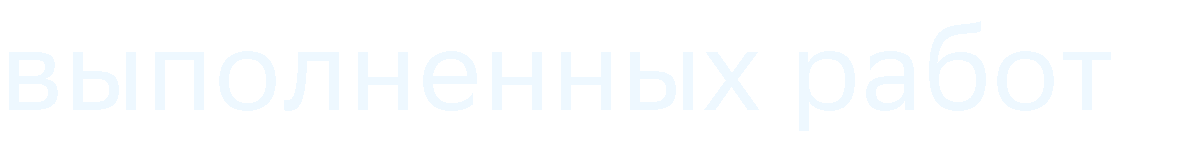 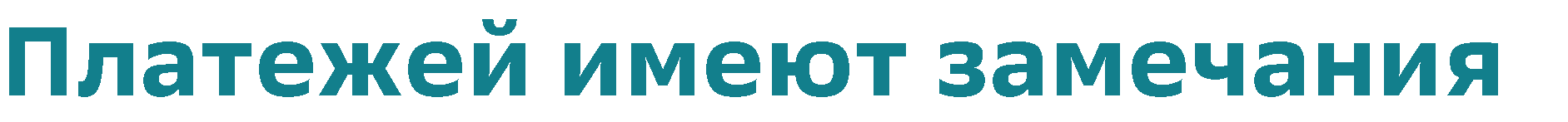 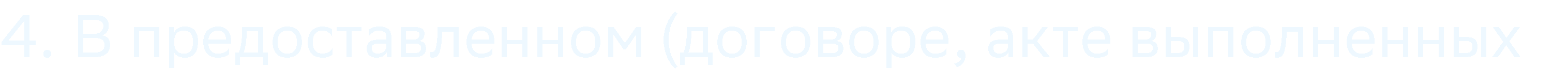 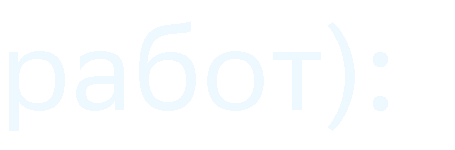 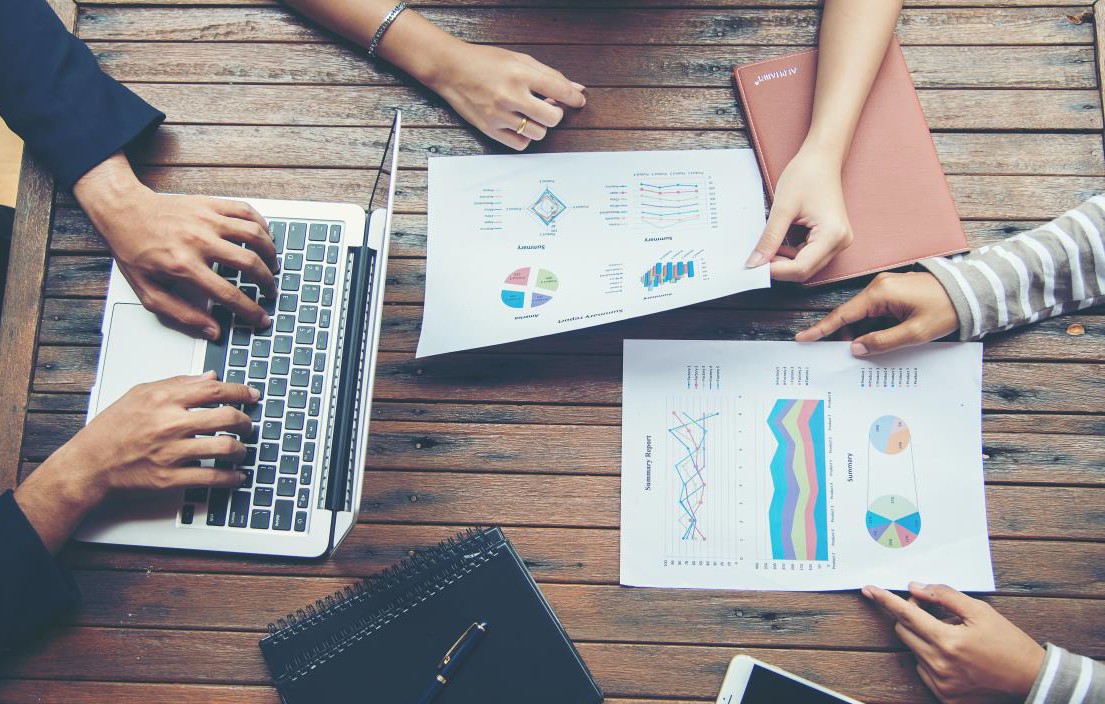 •

•
•
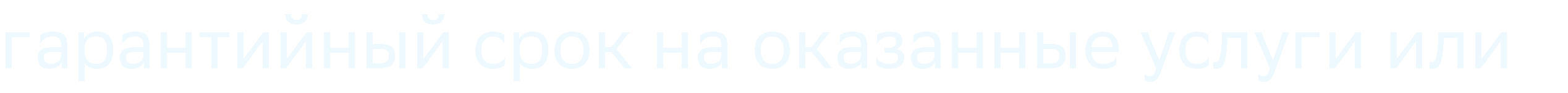 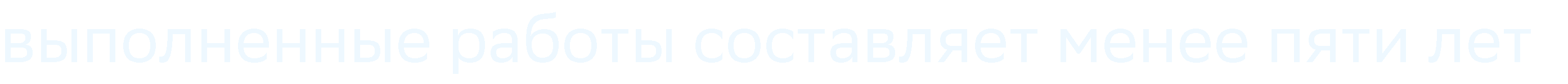 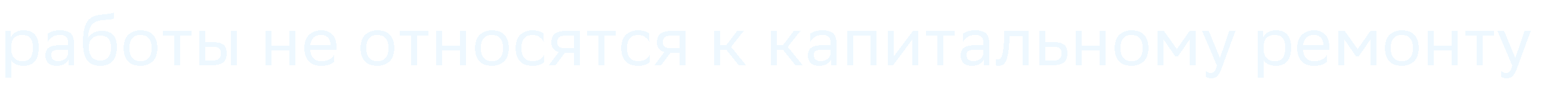 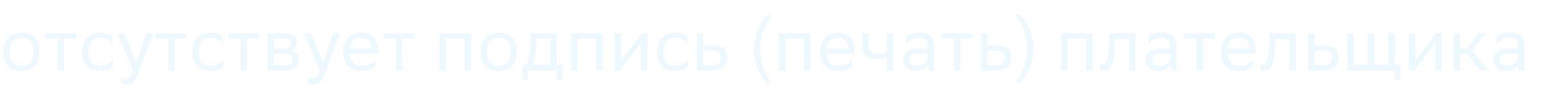 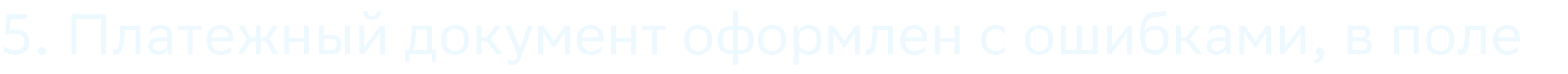 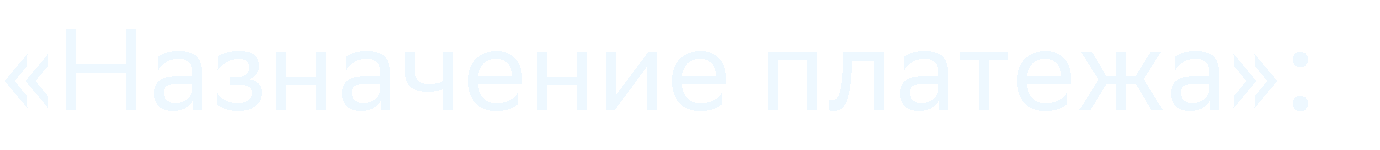 •
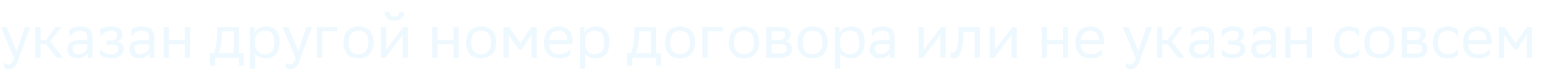 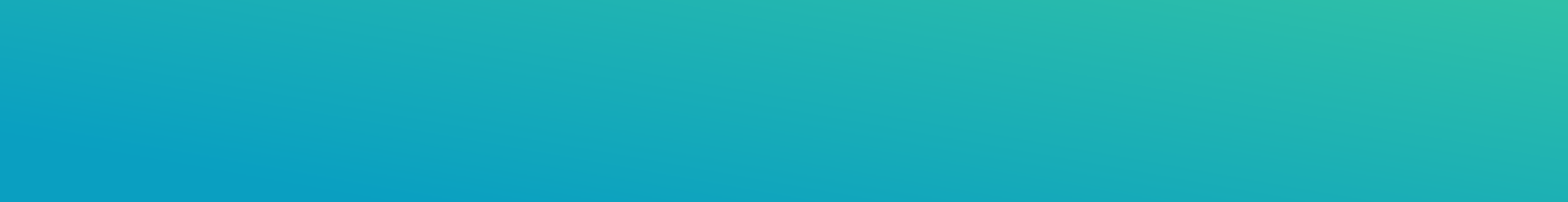 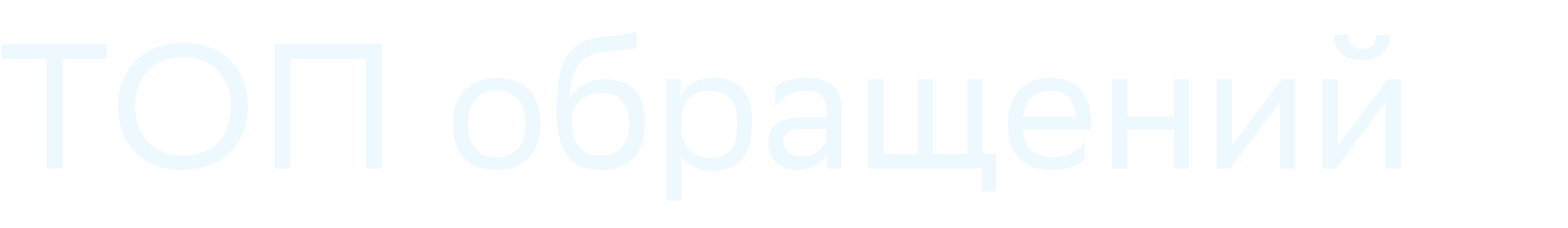 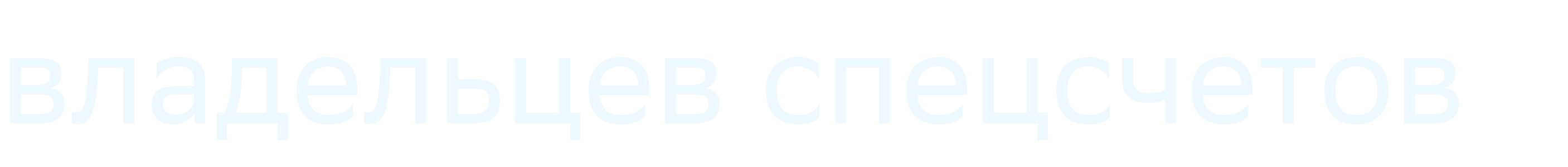 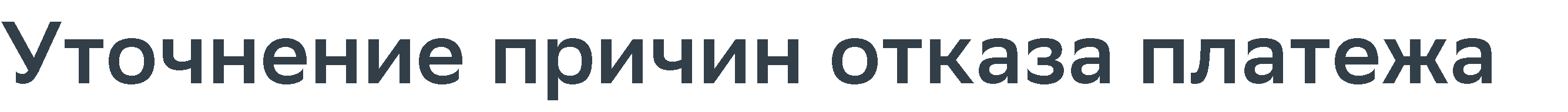 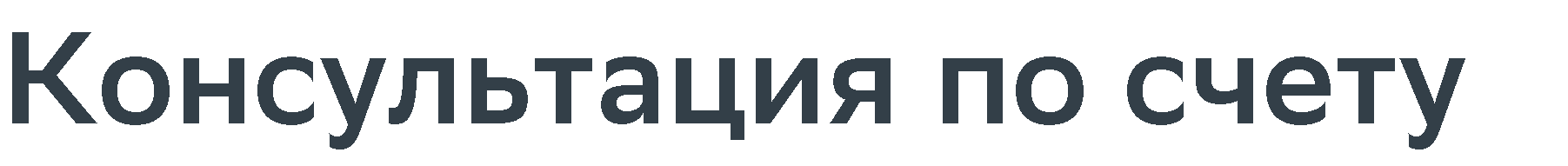 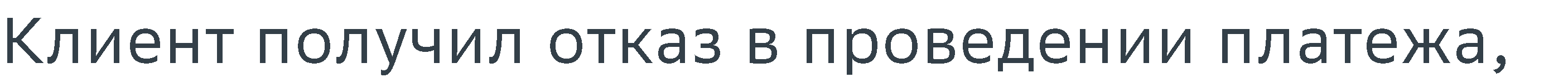 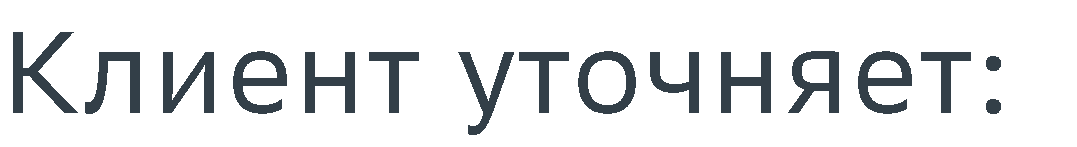 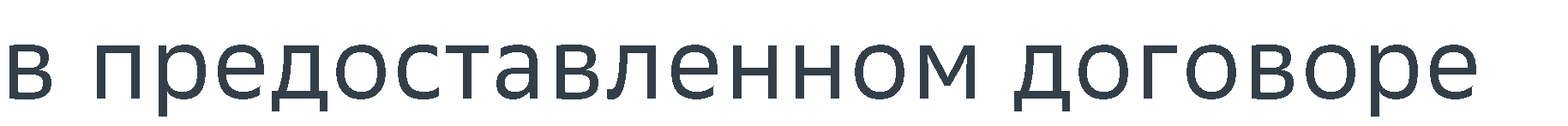 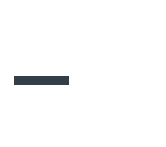 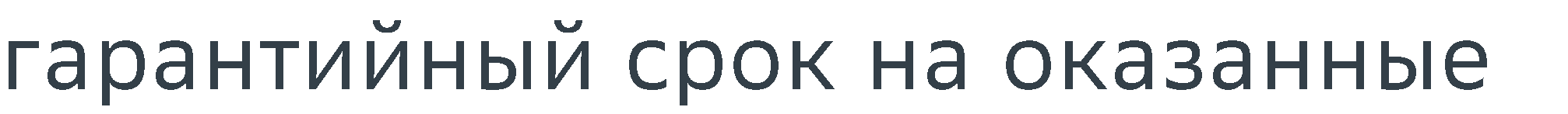 •

•
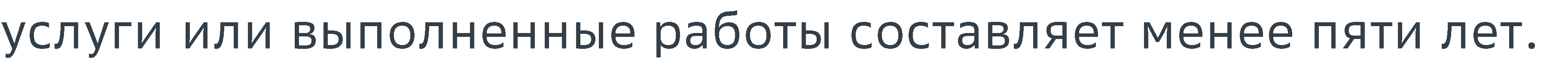 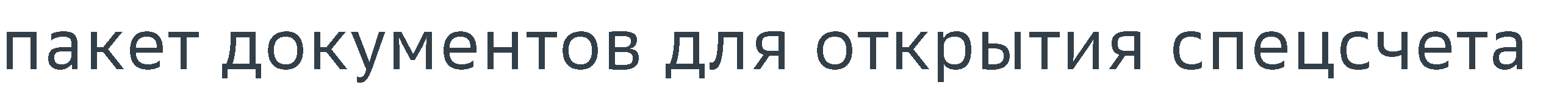 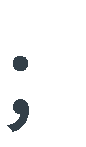 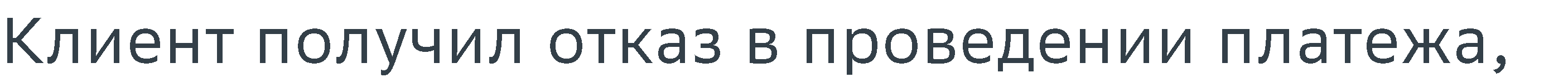 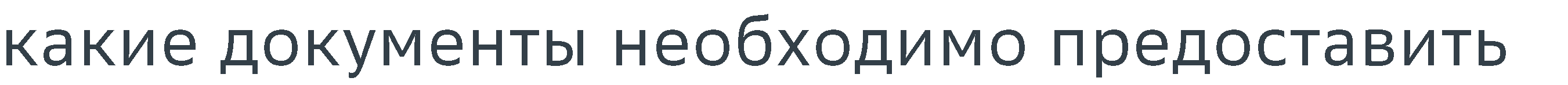 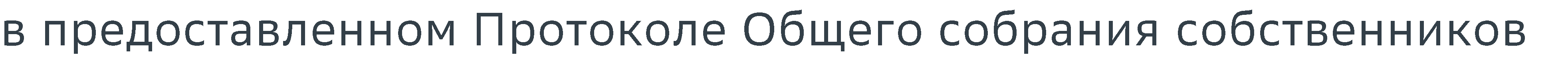 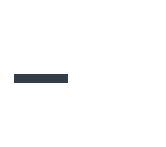 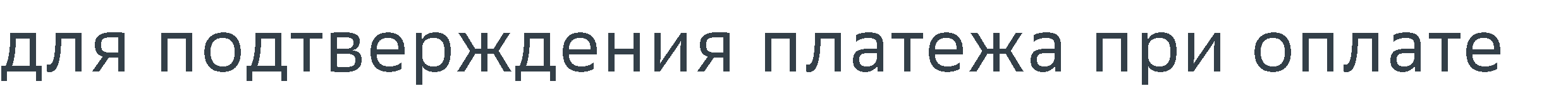 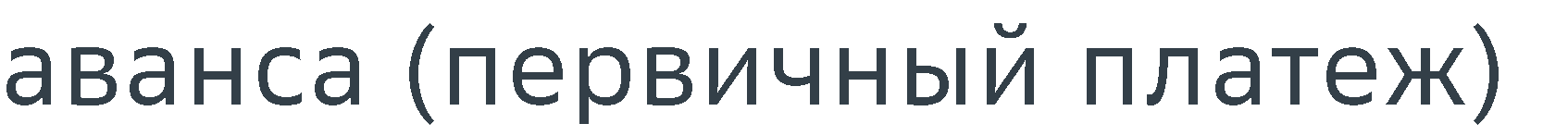 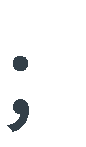 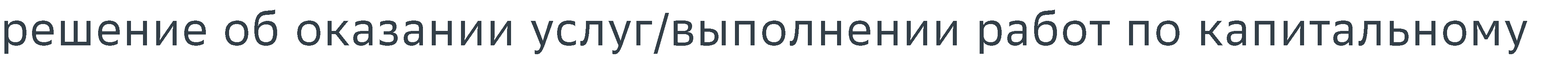 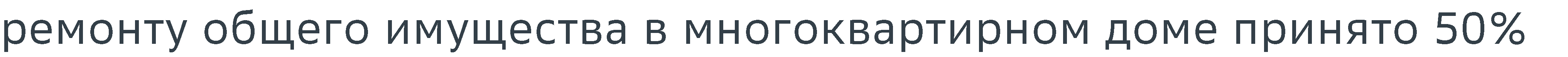 •
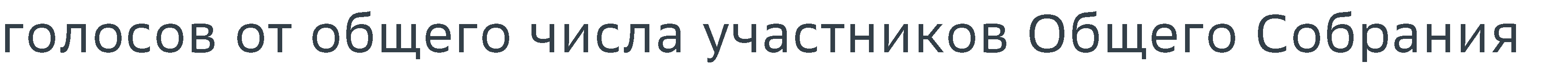 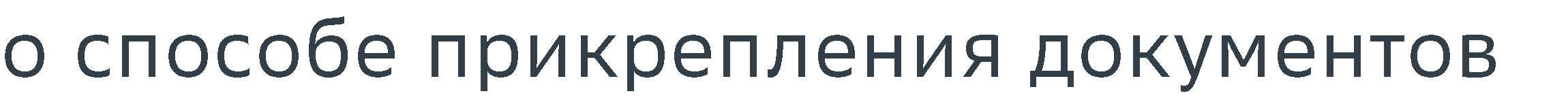 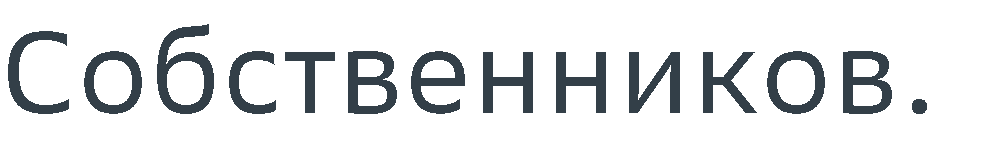 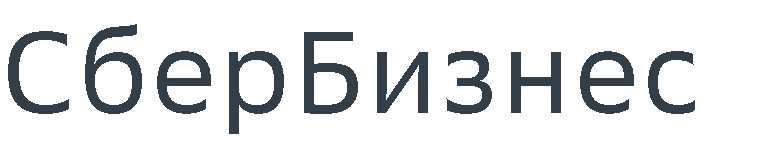 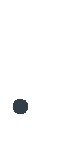 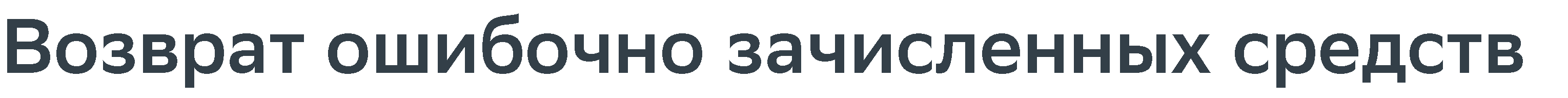 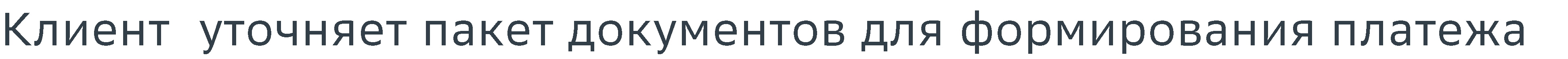 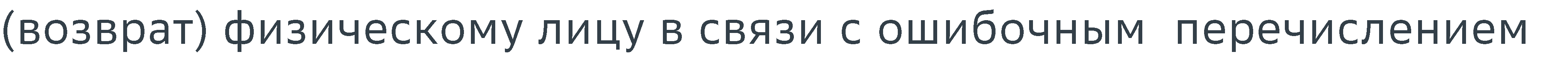 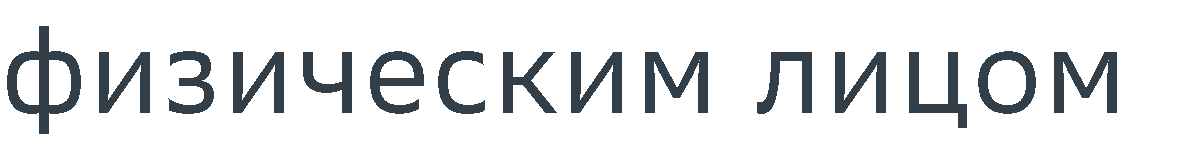 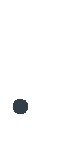 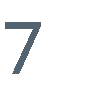 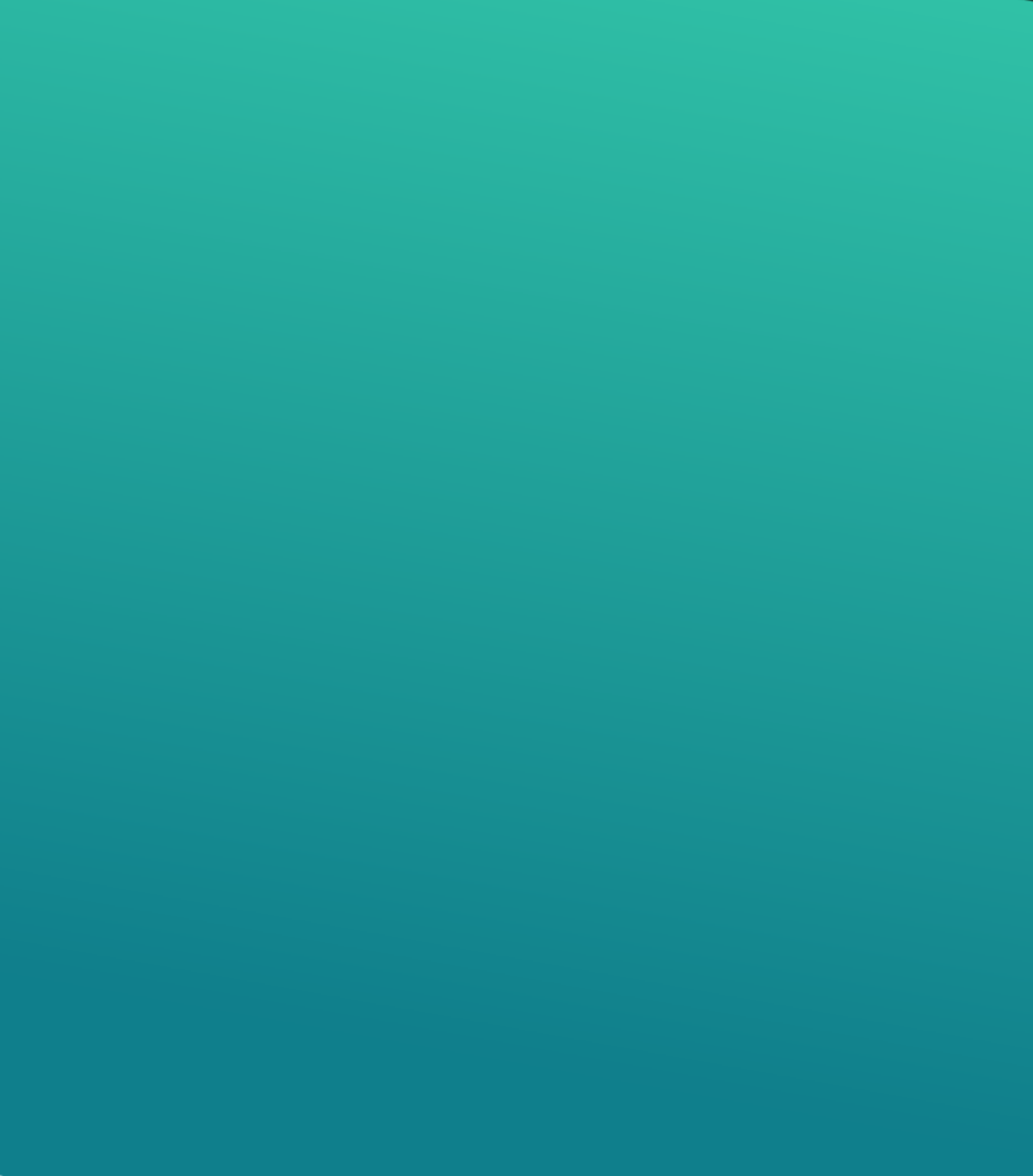 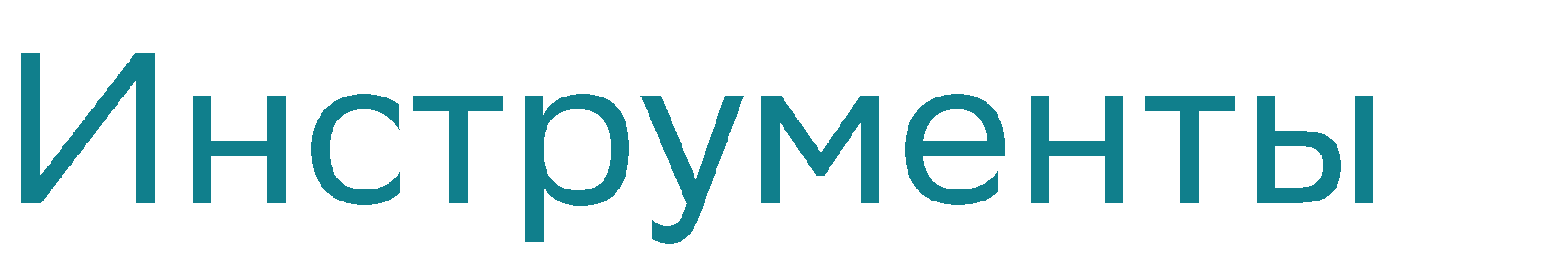 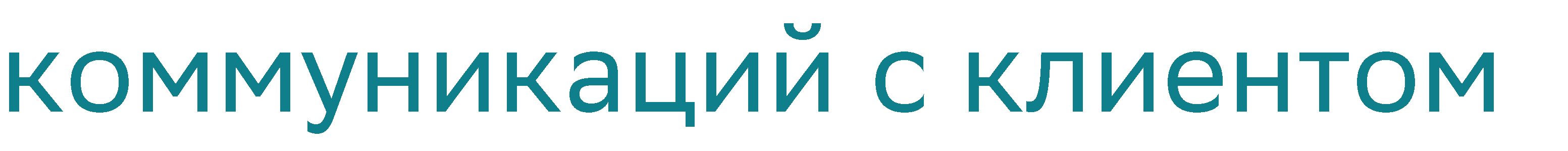 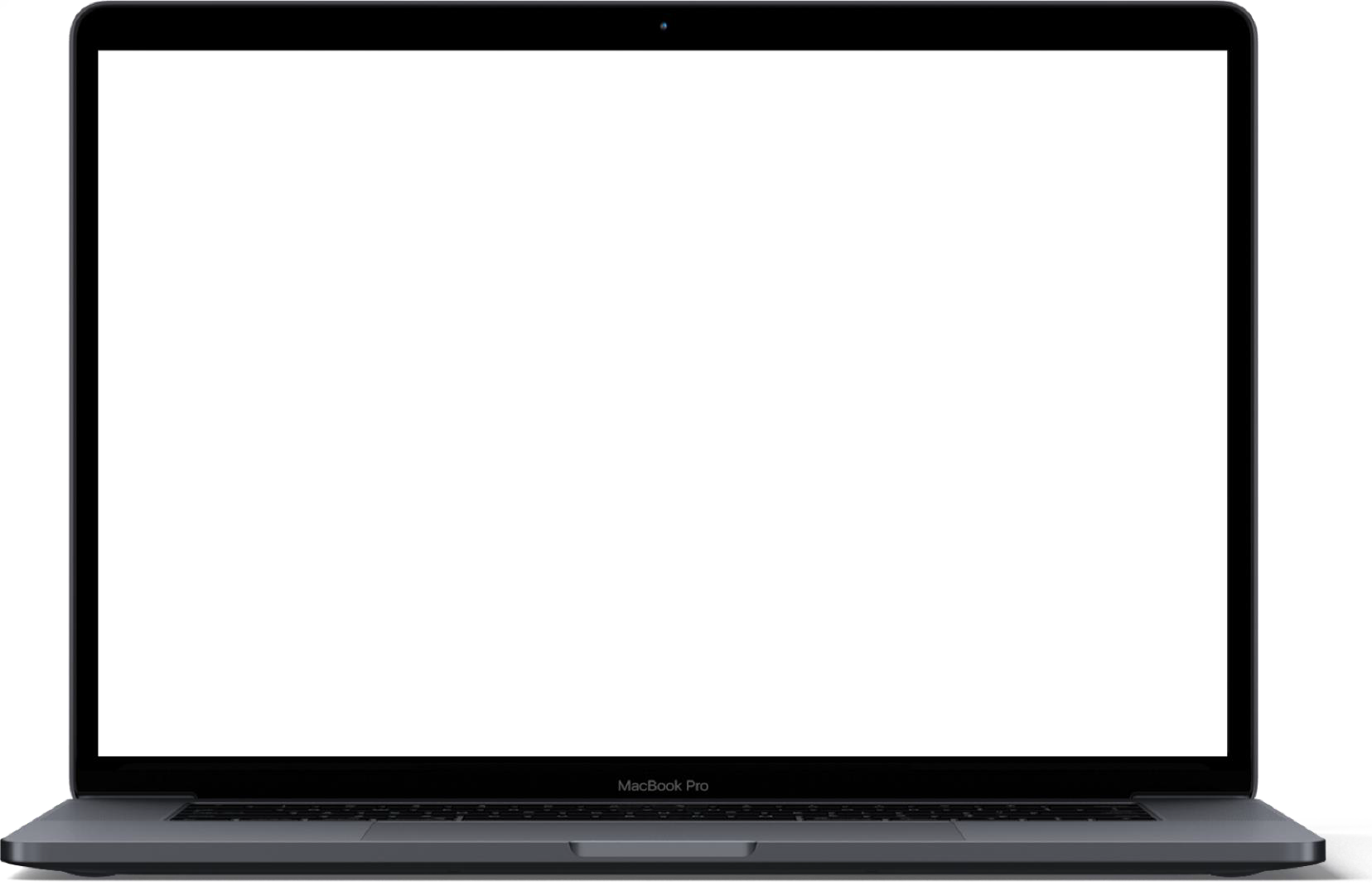 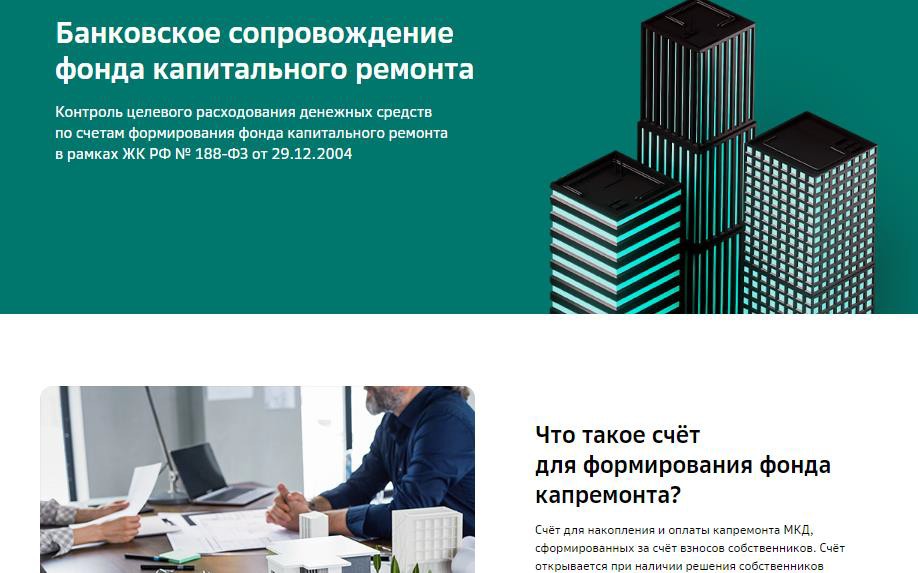 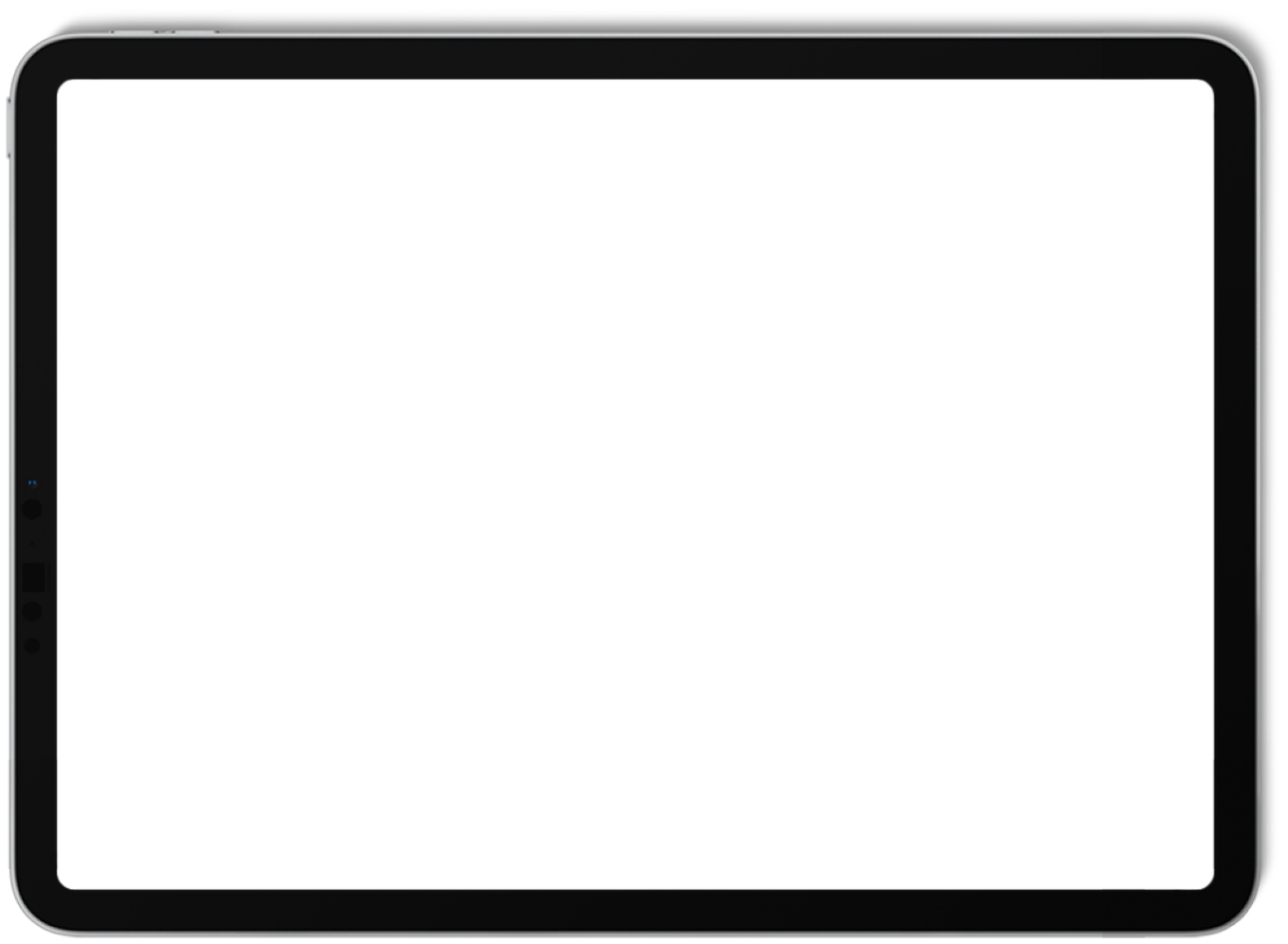 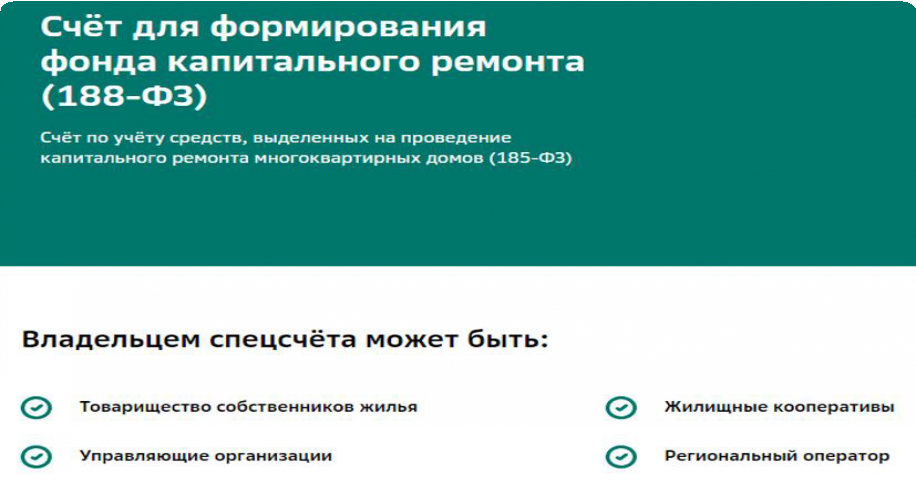 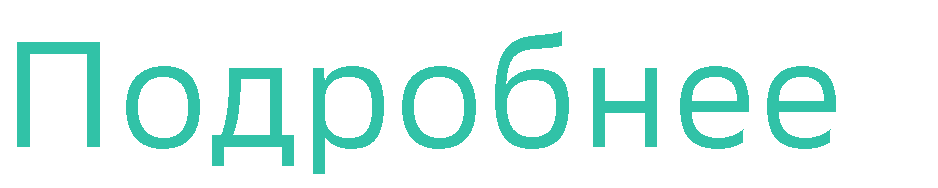 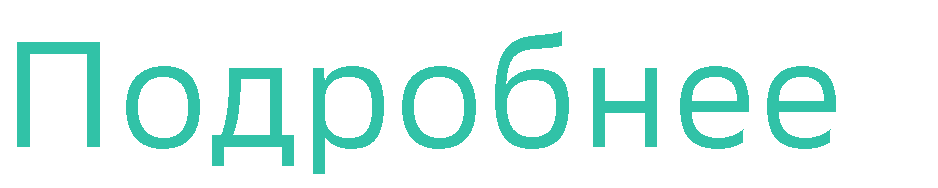 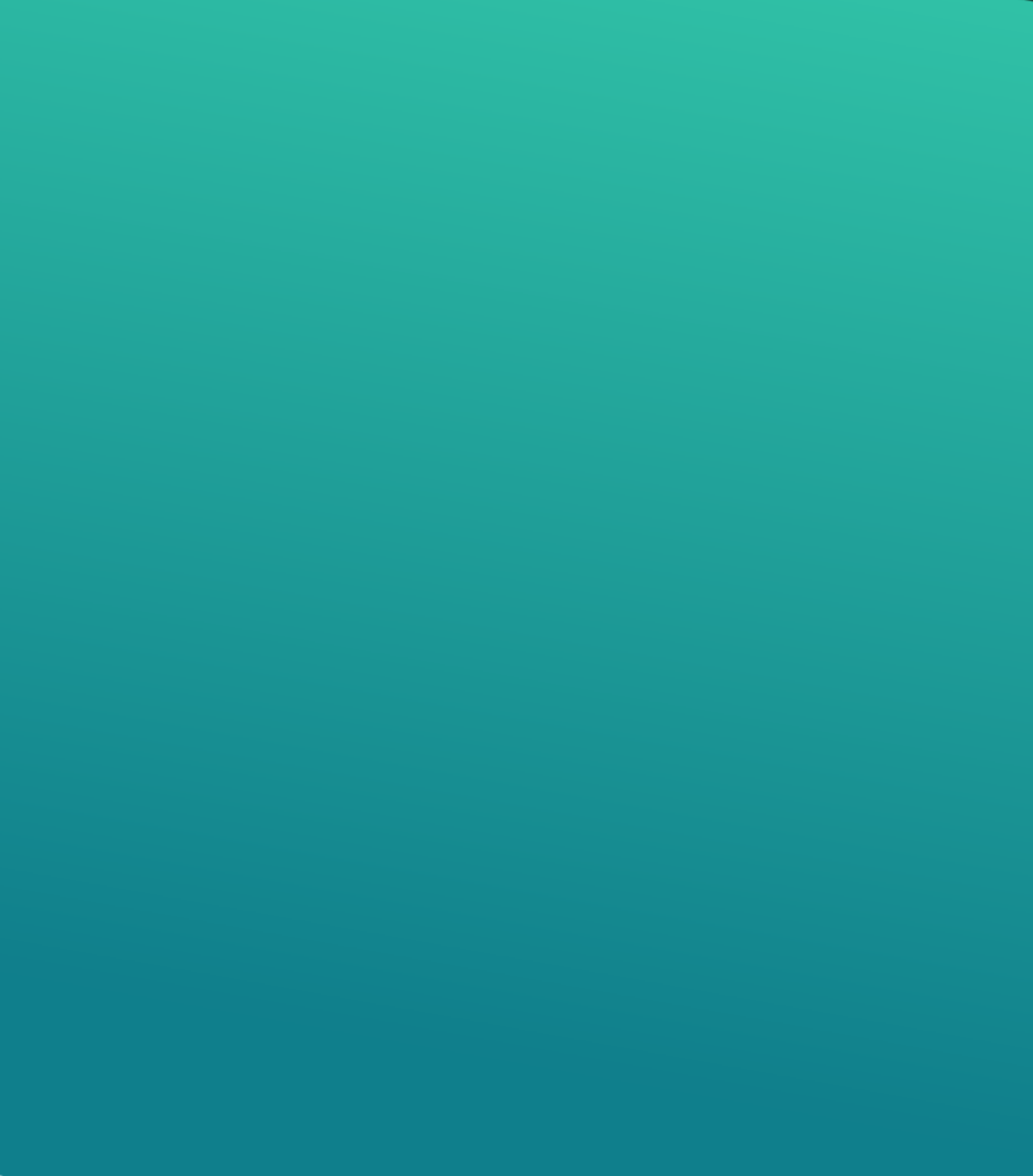 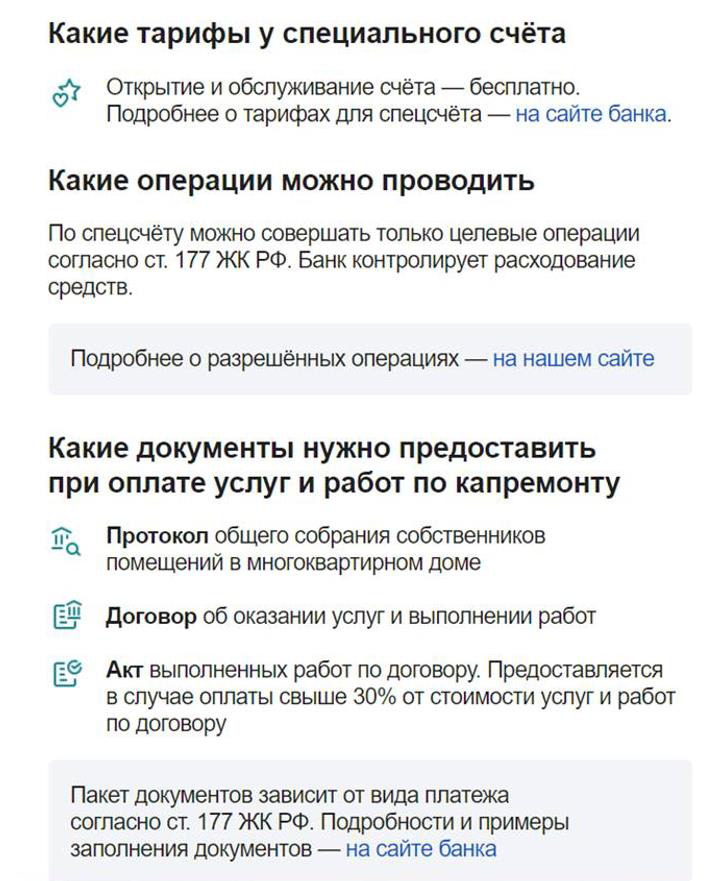 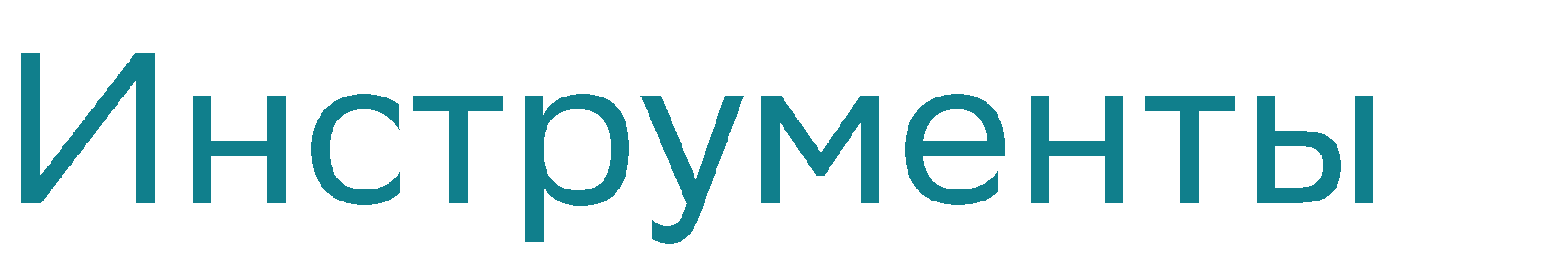 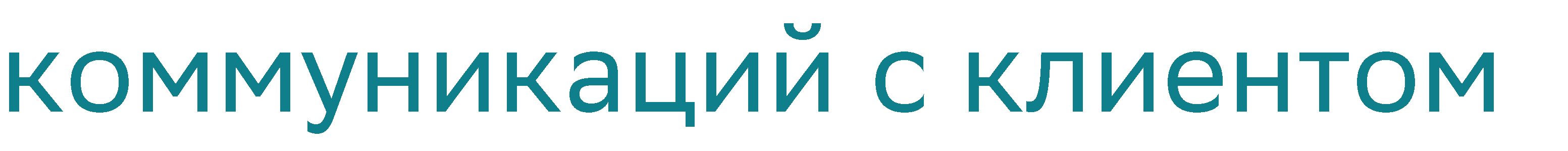 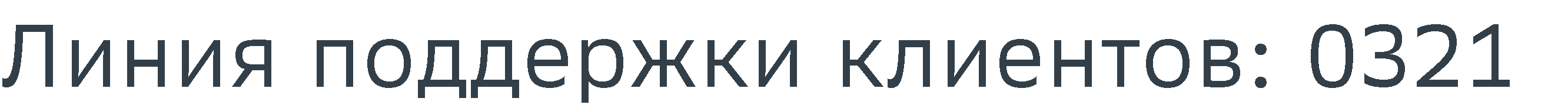 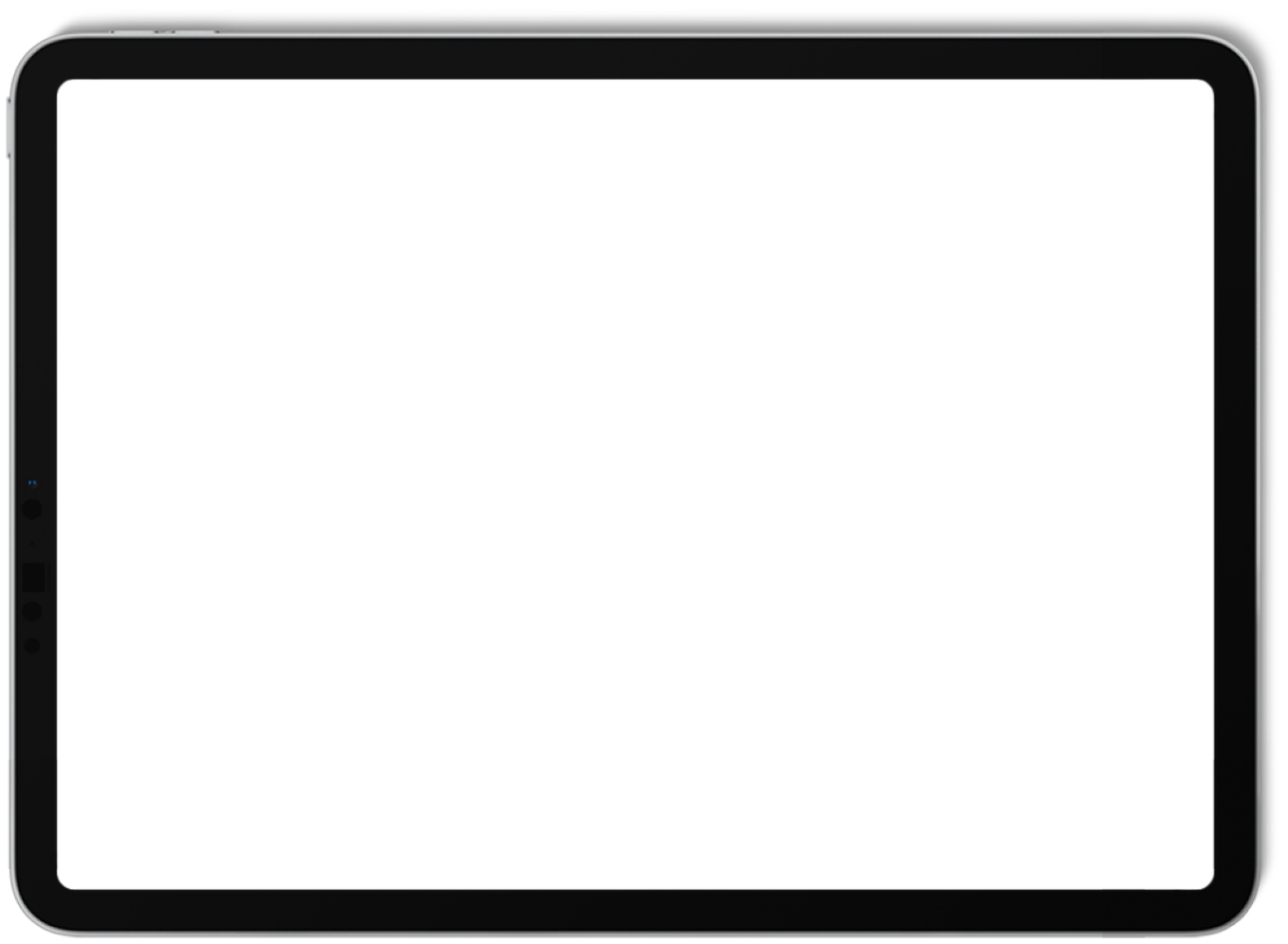 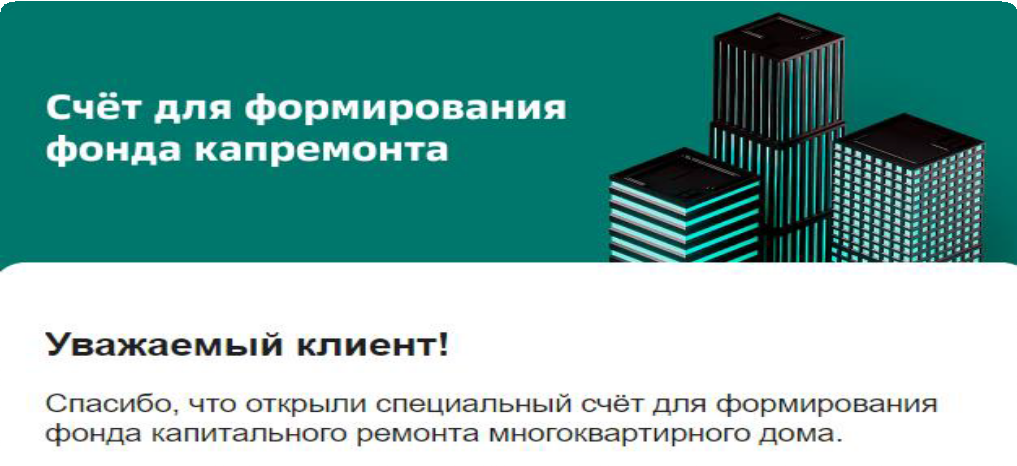 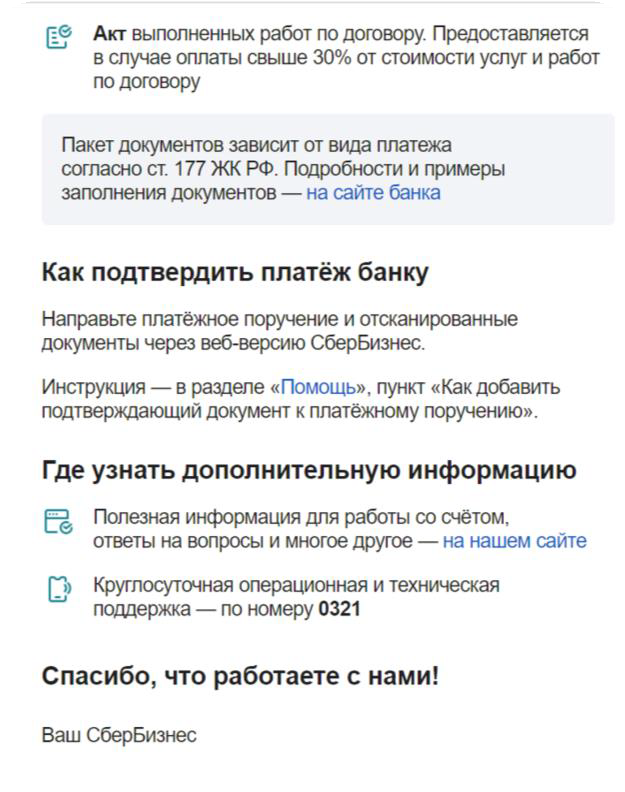 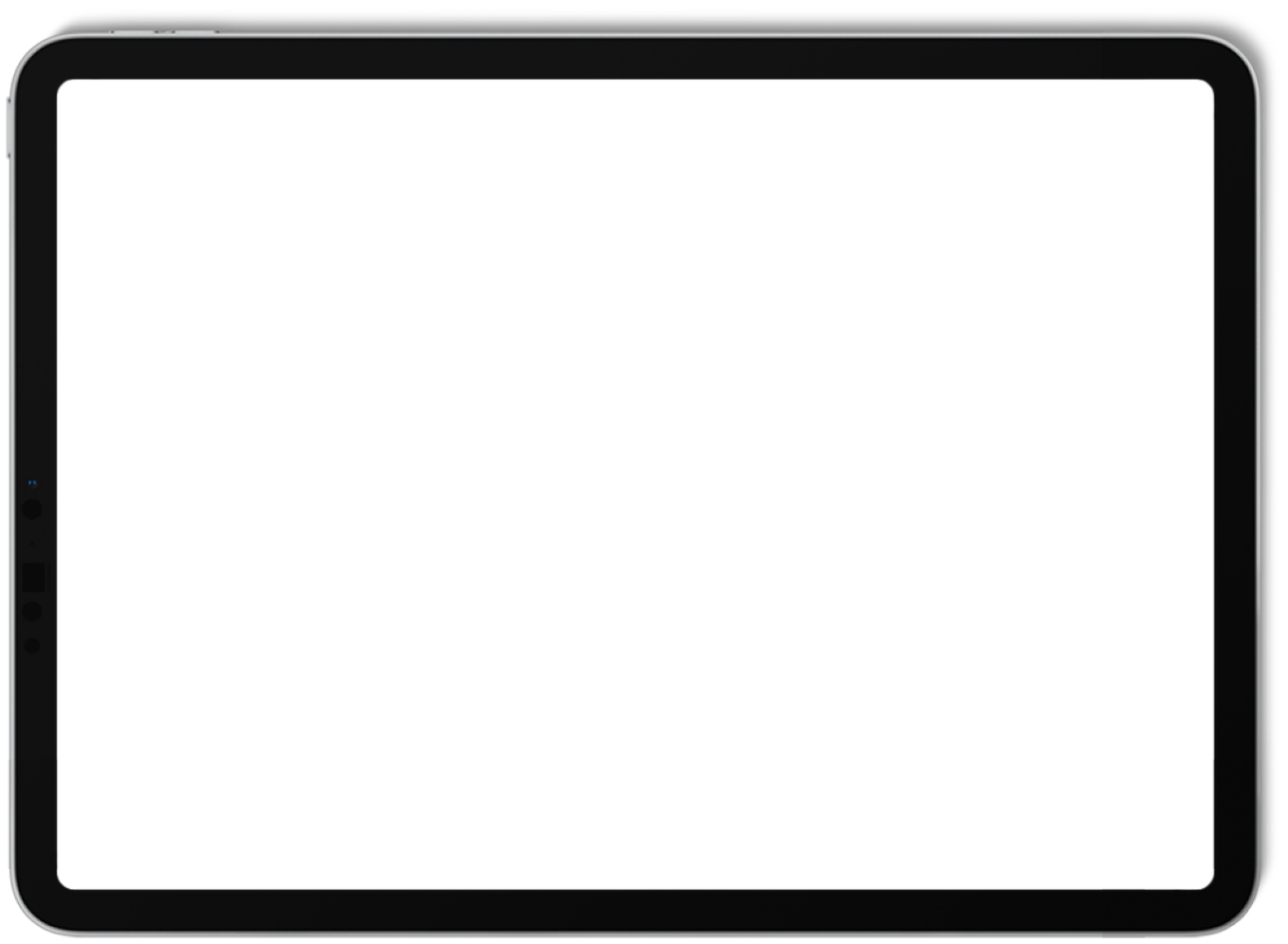 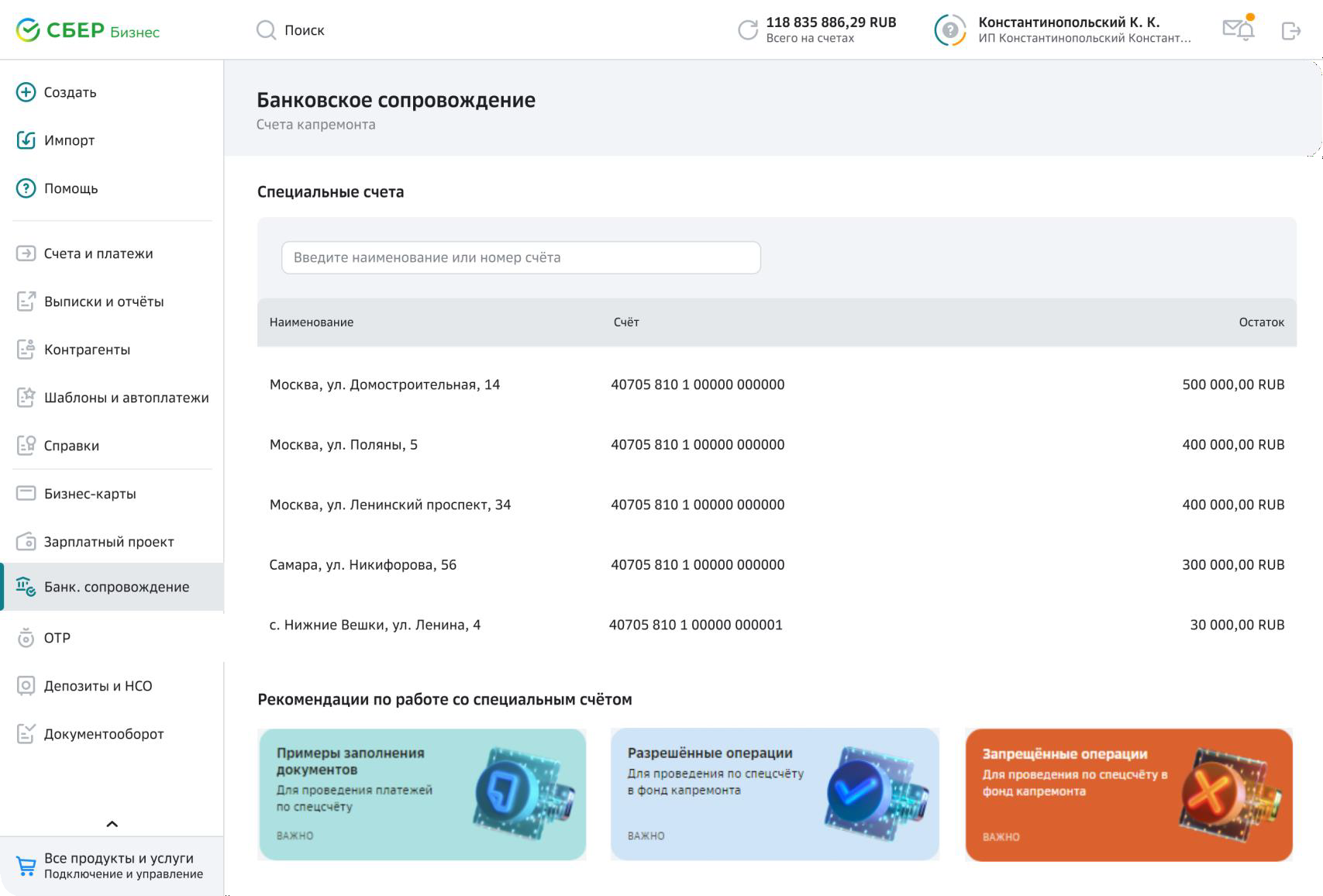 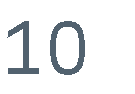 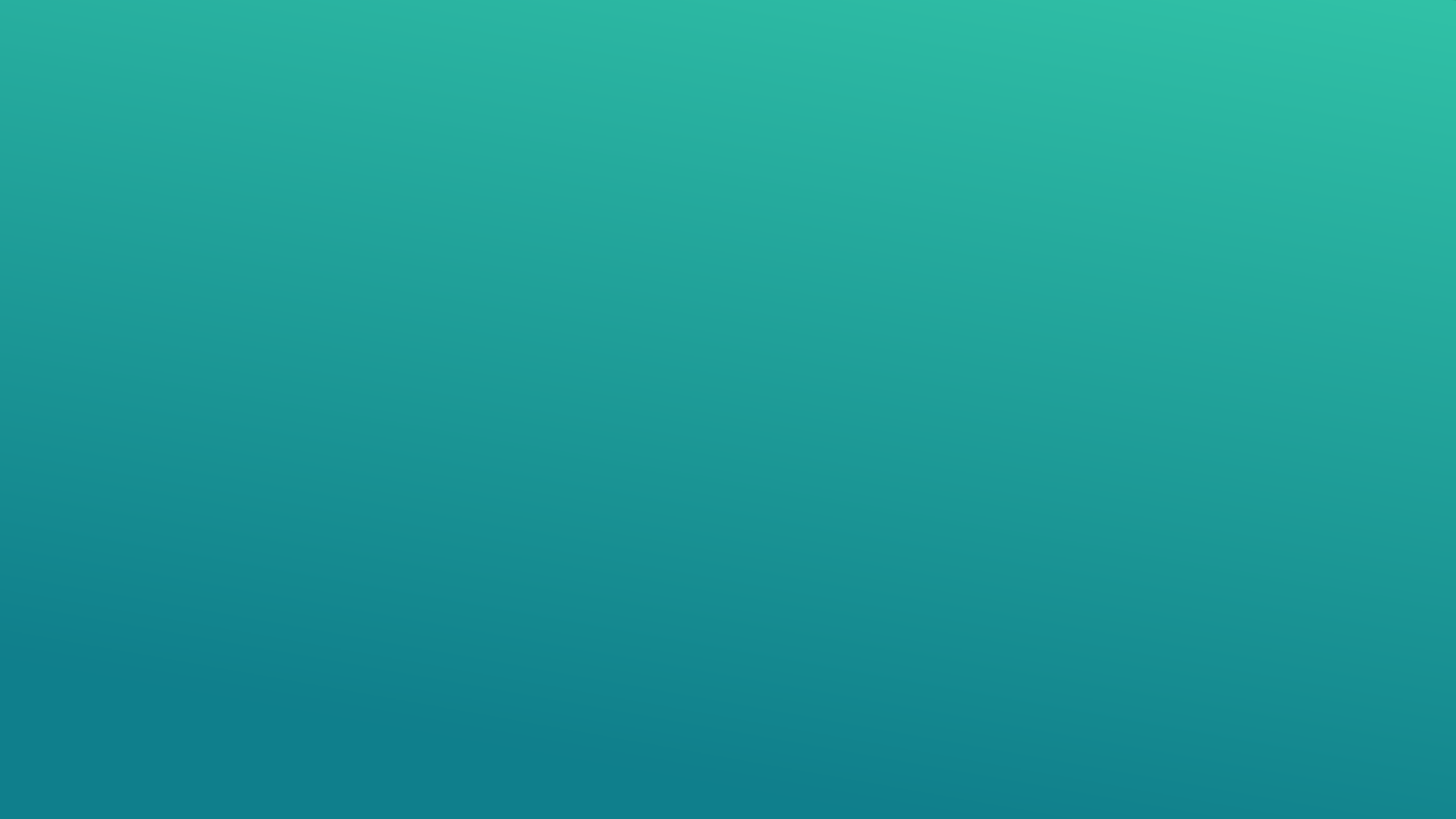 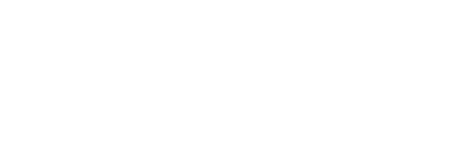 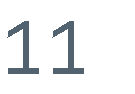